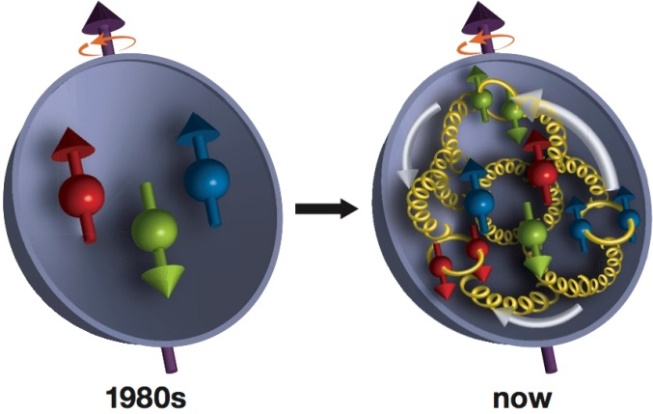 Meeting de lancement du GDR QCD

interactions simples et multiples
entre partons dans les nucléons
Distributions partoniques simples
dans le nucléon
Cédric Lorcé
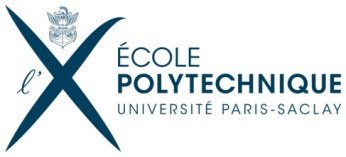 CPHT
September 29th, IPNO, Orsay
Foreword
This presentation …

	… is meant to stimulate discussions, so don’t hesitate to interrupt

	… is a potpourri of miscellaneous thoughts and questions

	… is inevitably biased by my own interests, for which I apologize

	… is certainly incomplete

	… is focused on the study of the nucleon but can easily be extended
What do we want ?
QCD-based description of observed asymmetries ?
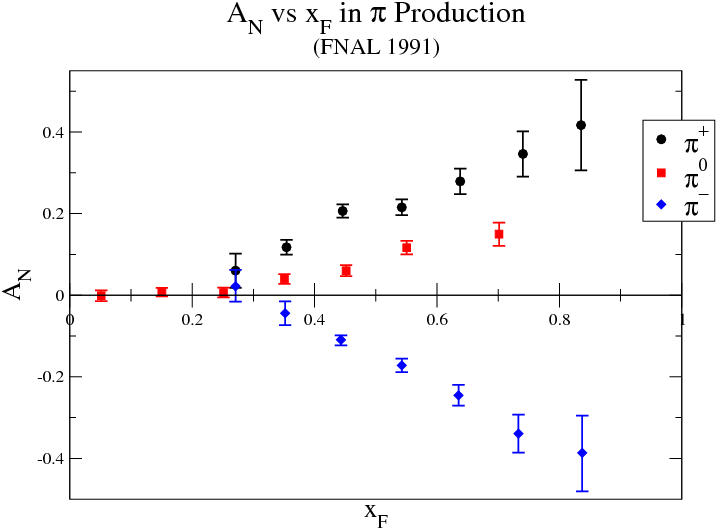 E.g.
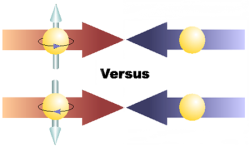 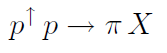 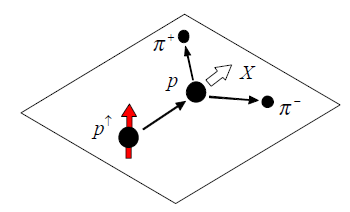 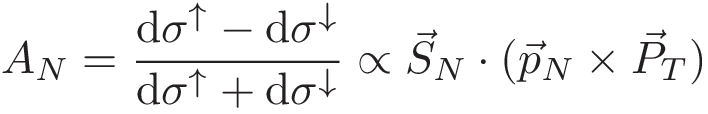 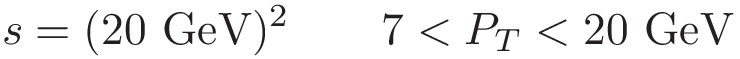 Price for helicity flip
Collinear twist-2
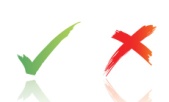 [Kane, Pumplin, Repko (1978)]
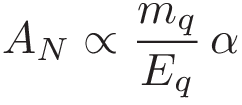 Too small !
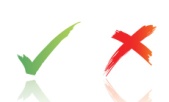 Intrinsic kT
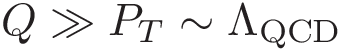 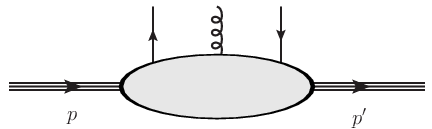 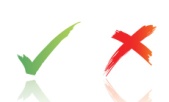 Collinear twist-3
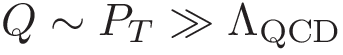 What do we want ?
Better understanding of nucleon internal structure ?
Origin of nucleon mass ?
Origin of nucleon spin ?
Confinement mechanism ?
Chiral symmetry breaking ?
…
Parton distributions
PDFs
EM FFs
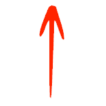 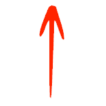 Momentum fraction
Charge density
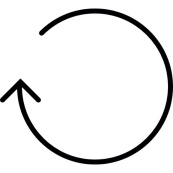 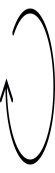 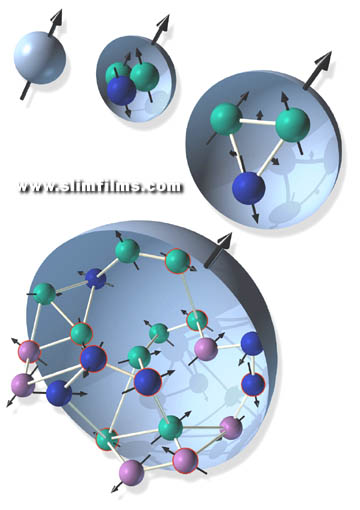 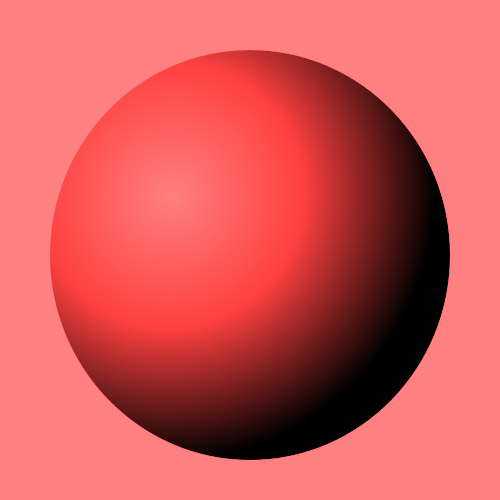 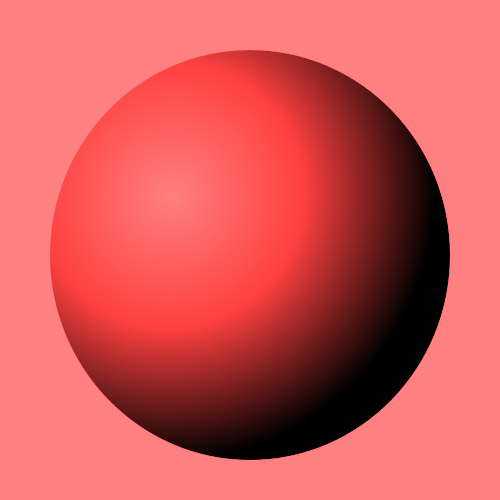 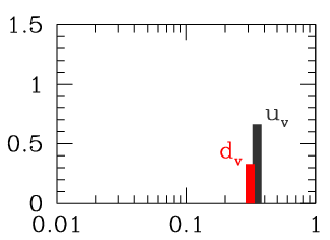 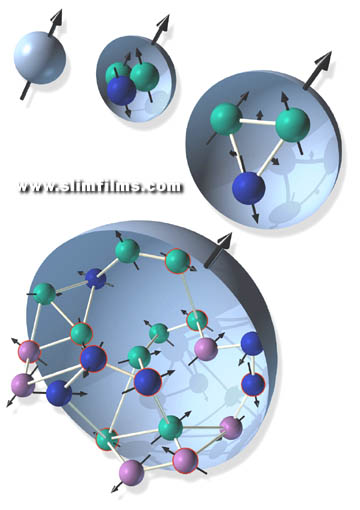 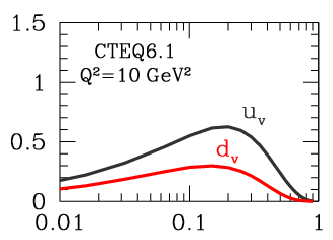 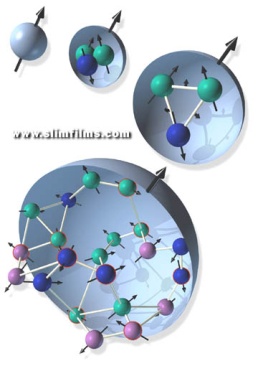 [Miller (2007)]
[Carlson, Vanderhaeghen (2008)]
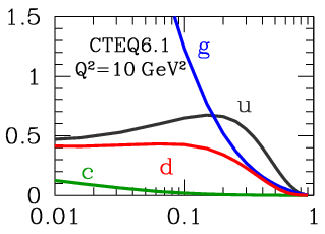 Size ?
Shape ?
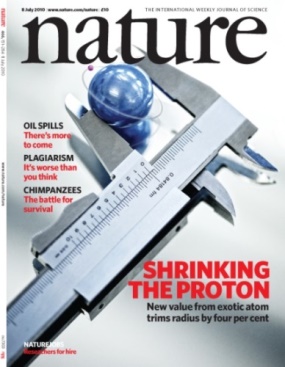 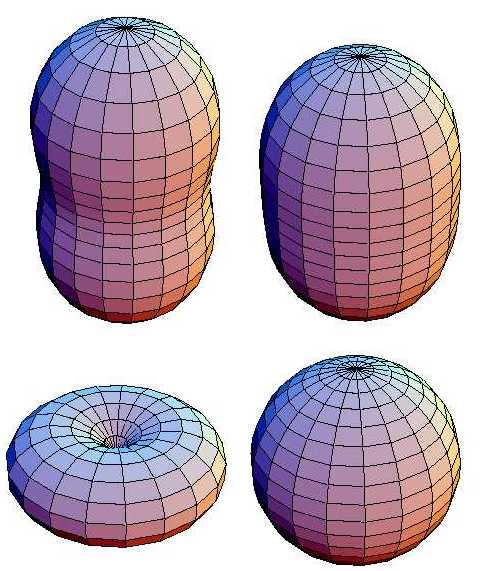 FFs at small        ?
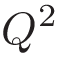 3D internal structure
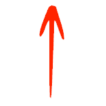 More detailed information about the structure
3D imaging or tomography
GPDs
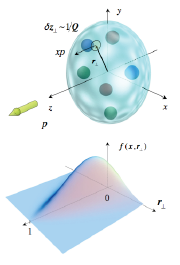 FFs
PDFs
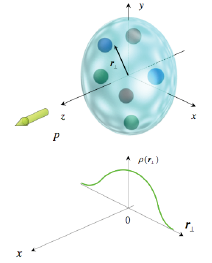 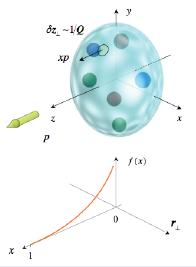 GPDs constitute a major focus of the GDR
x-dependent proton extent
Extracted Compton FFs
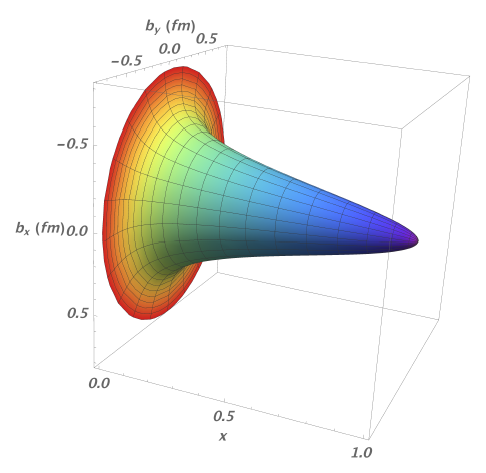 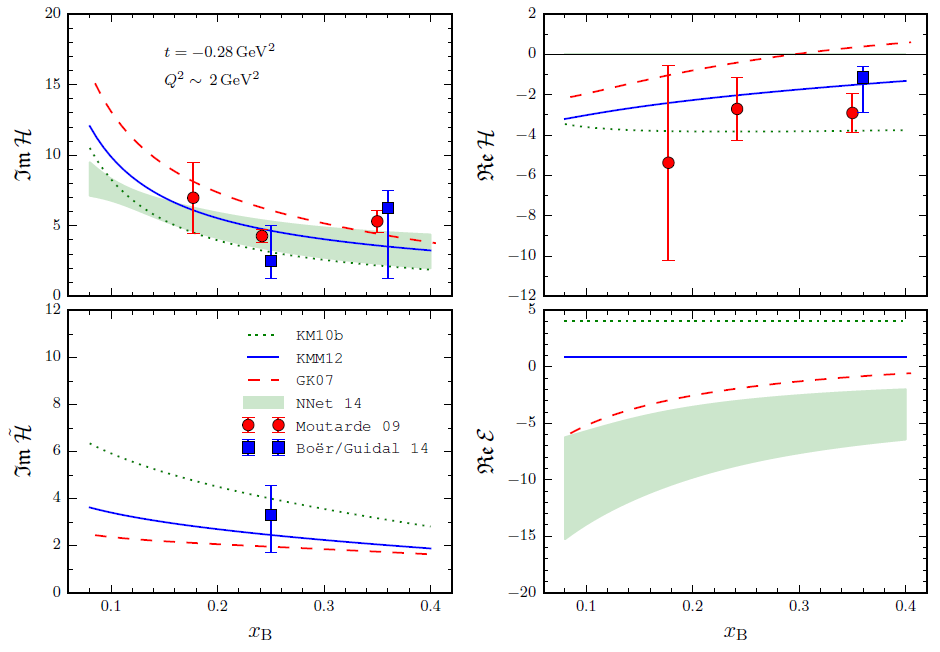 [Dupré, Guidal, Vanderhaeghen (2016)]
[Kumericki, Liuti, Moutarde (2016)]
Modern spin decomposition
[Leader, C.L. (2014)]
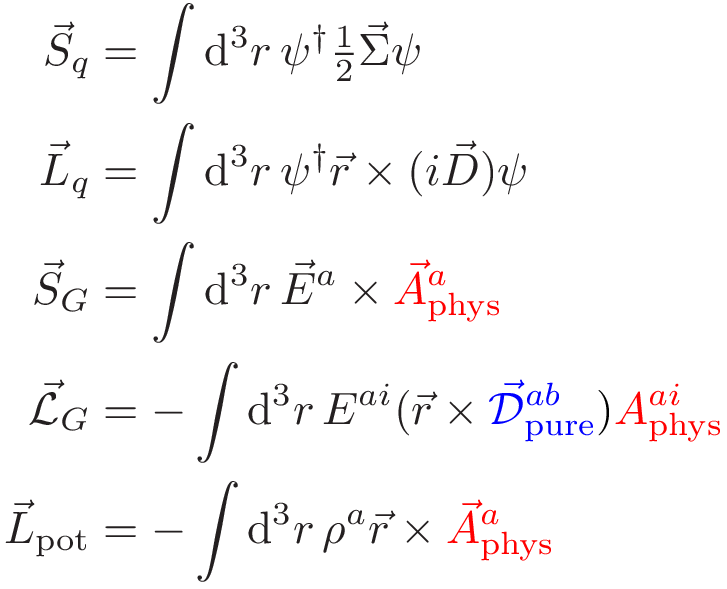 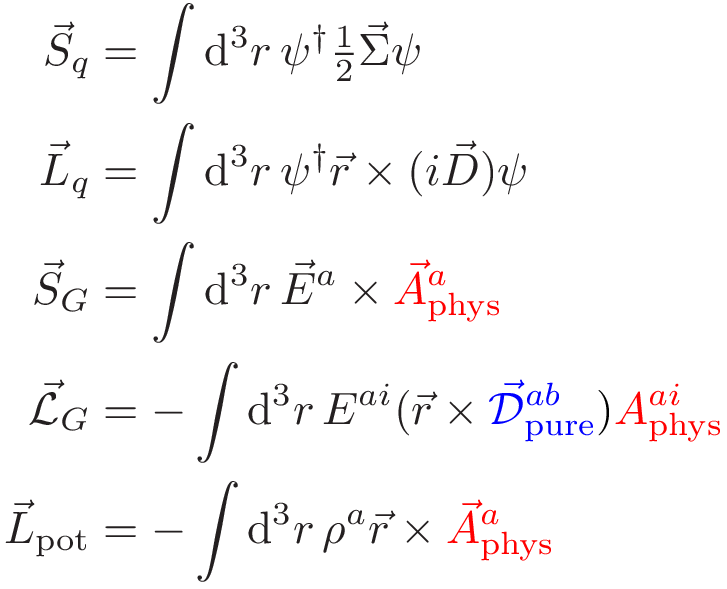 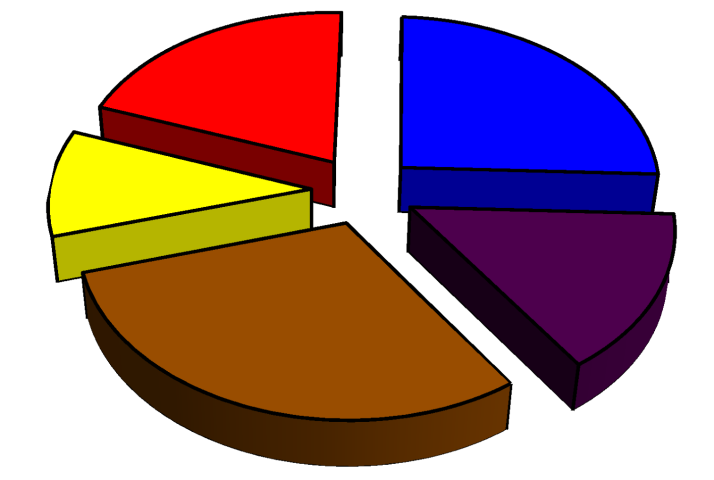 Lq
Sq
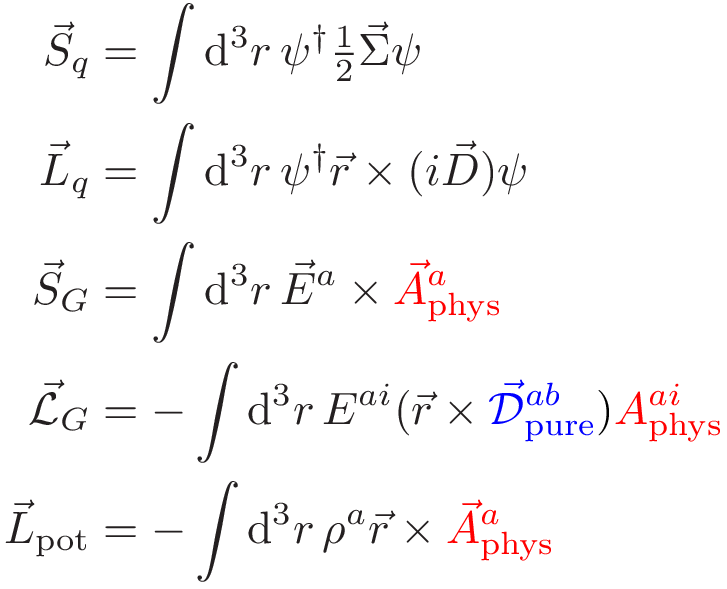 Lpot
SG
LG
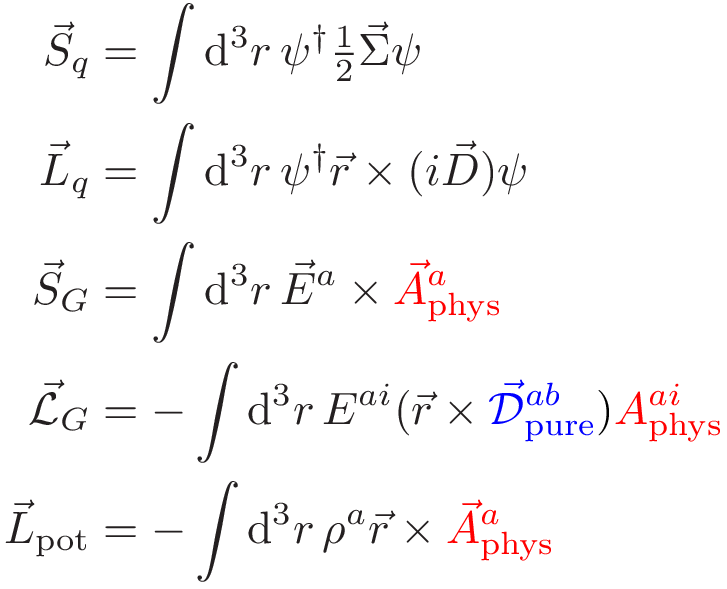 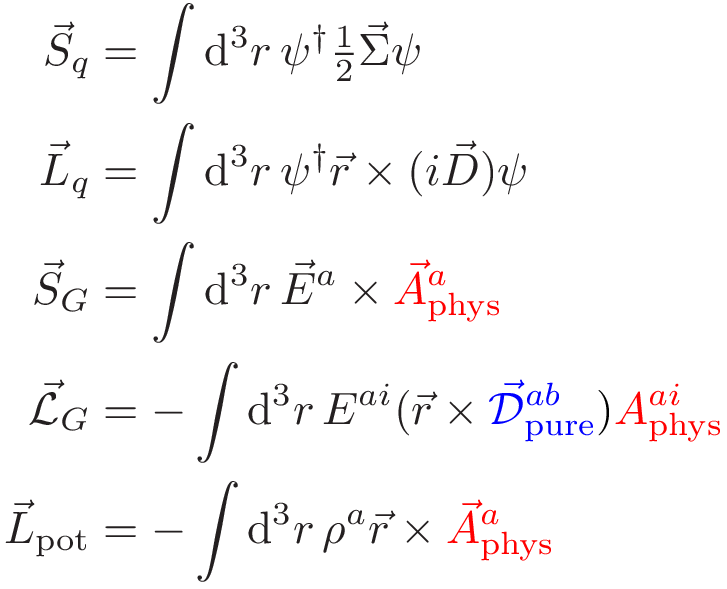 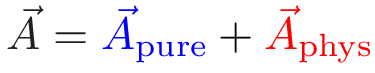 Canonical
Kinetic
[Jaffe, Manohar (1990)]
[Chen et al. (2008)]
[Ji (1997)]
[Wakamatsu (2010)]
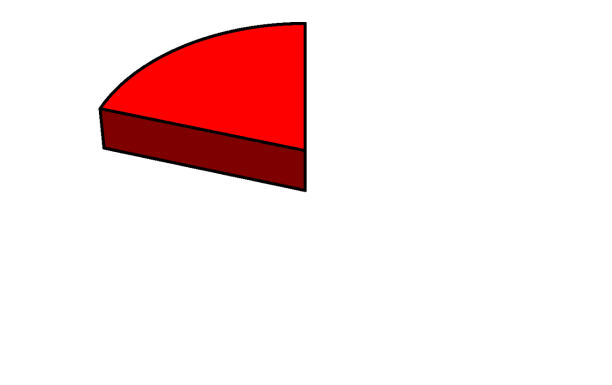 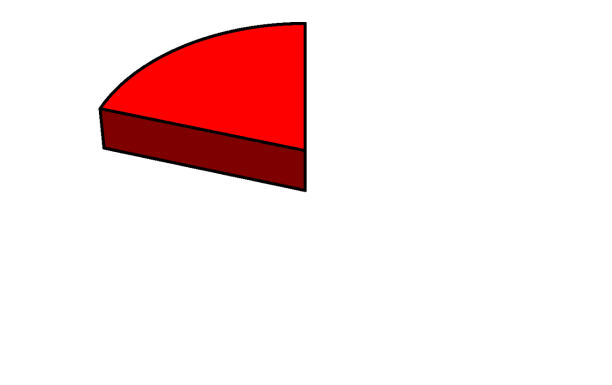 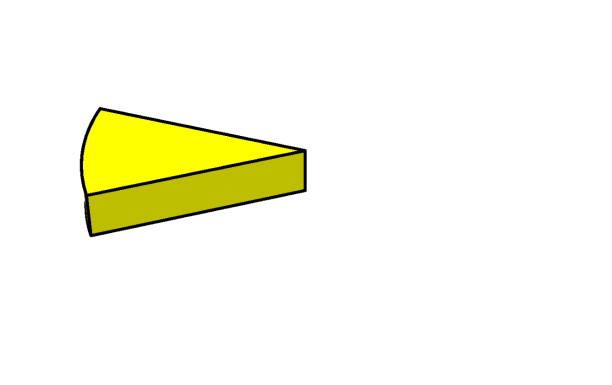 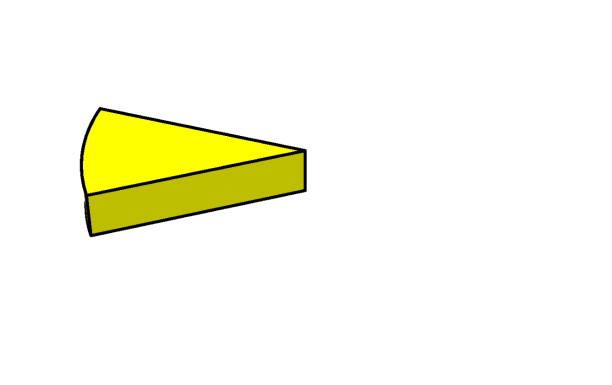 Lq
Lq
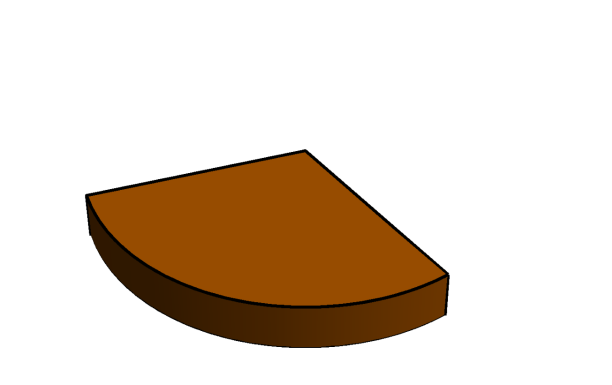 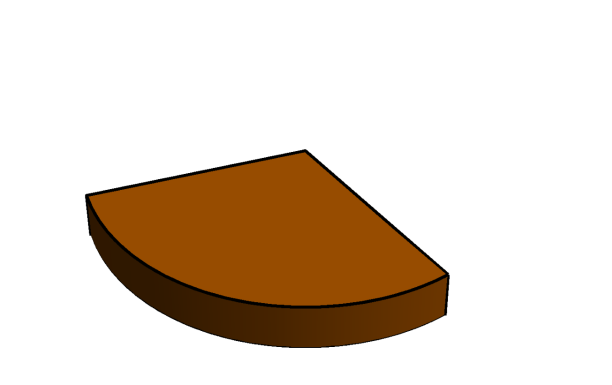 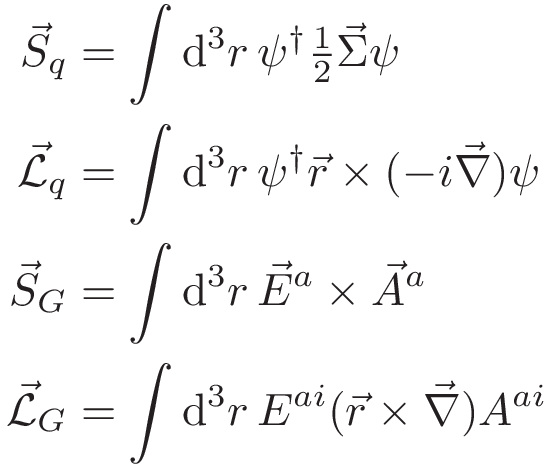 Lpot
Lpot
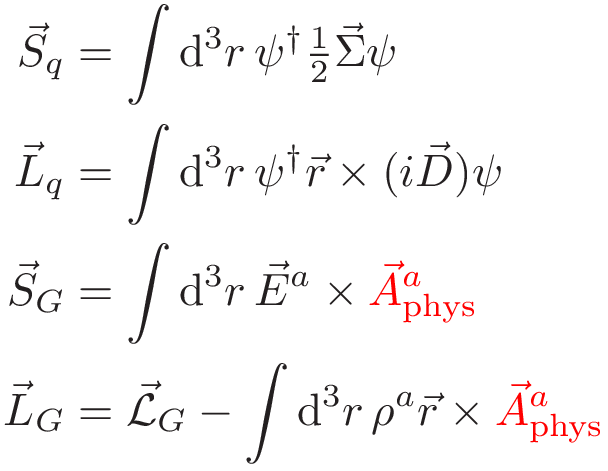 LG
LG
Ji relation
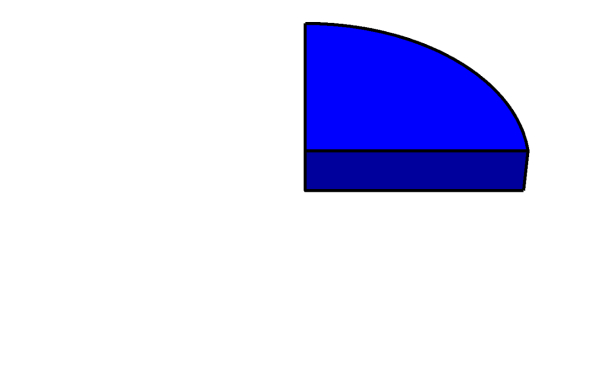 Sq
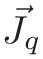 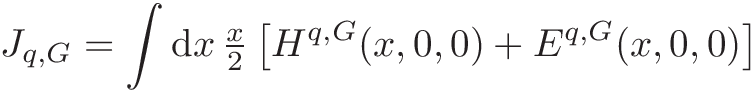 [Ji (1997)]
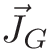 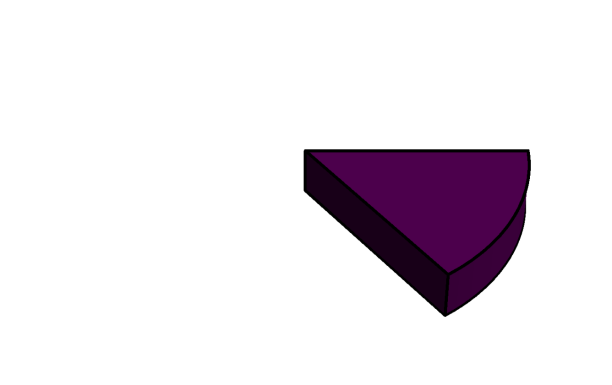 SG
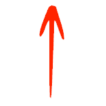 Genuine AM sum rule
Vanishing total anomalous gravitomagnetic moment
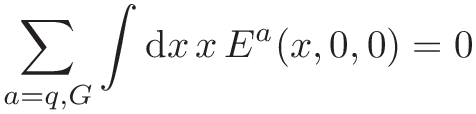 [Teryaev (1999)]
[Brodsky, Hwang, Ma, Schmidt (2001)]
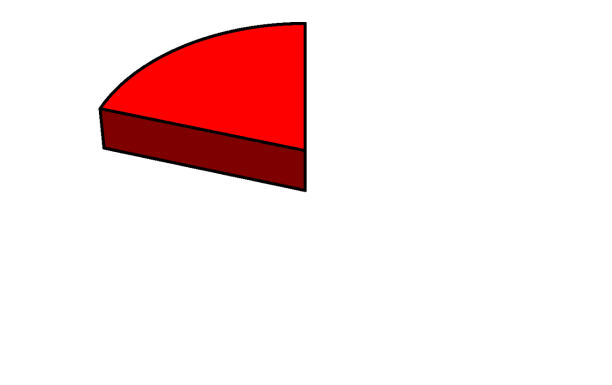 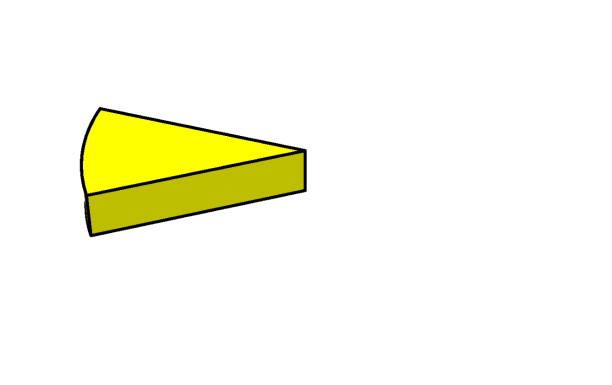 Lq
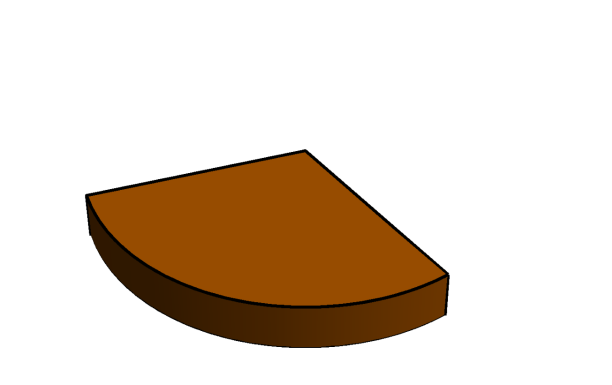 Focus on       ?
Gluon contributions (JLab12, EIC, …) ?
Role played by lattice ?
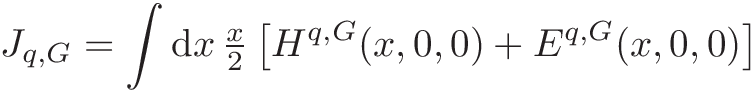 Lpot
LG
Penttinen-Polyakov-Shuvaev-Strikman relation
Twist-3 GPDs
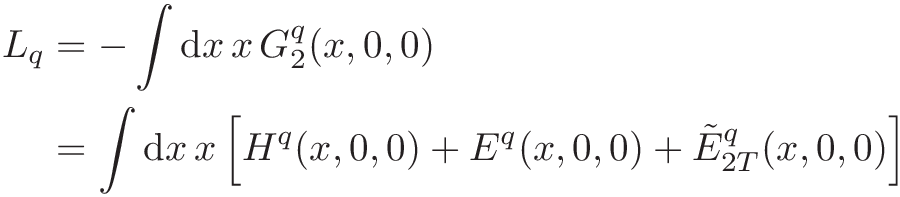 [Penttinen et al.  (2000)]
[Kiptily, Polyakov (2002)]
[Hatta, Yoshida (2012)]
Quark AM sum rule
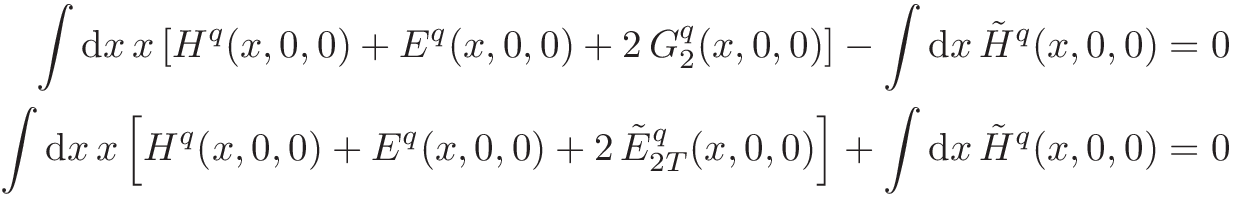 or equivalently
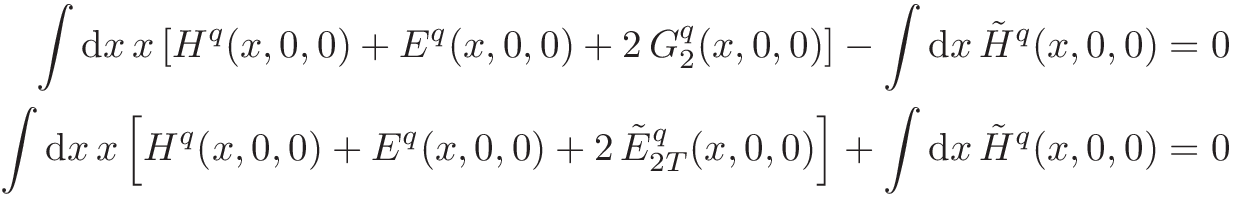 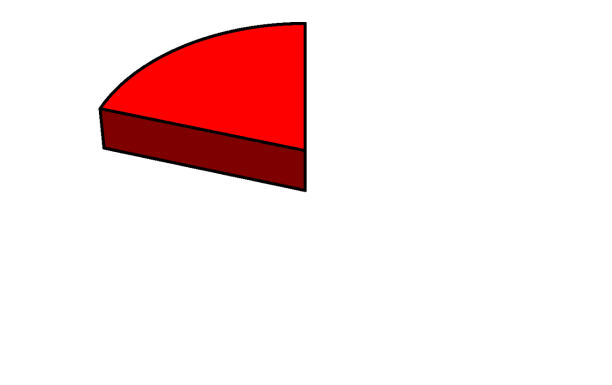 Lq
Exploration of twist-3 sector and hence dynamics ?
Separation of kinematical higher-twist effects (finite-t, target mass, …) ?
Lattice calculations with asymmetric EMT or quasi distributions ?
Spin-orbit correlations
GPDs
Quark OAM
Quark spin-orbit correlation
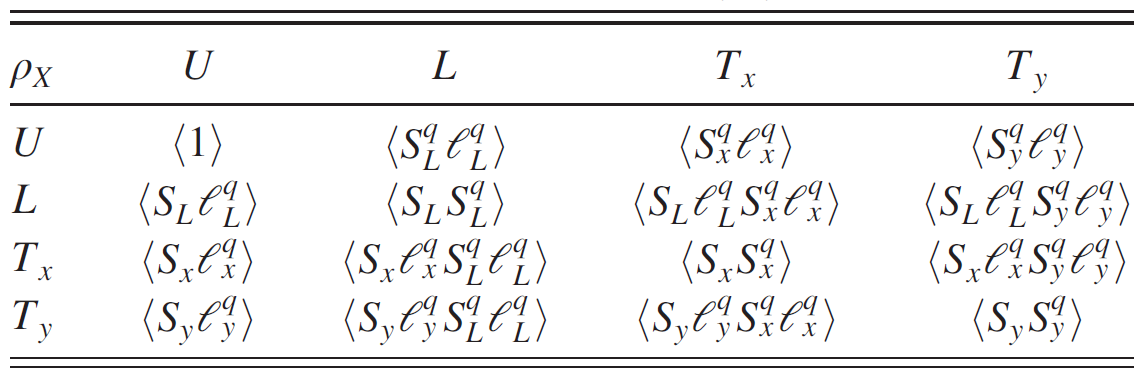 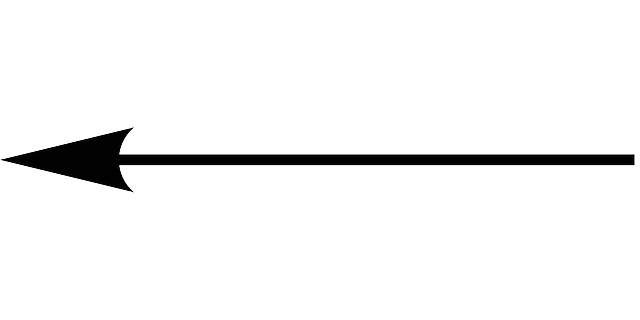 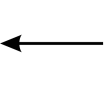 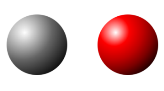 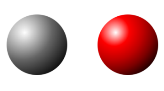 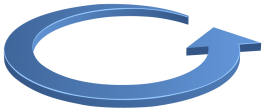 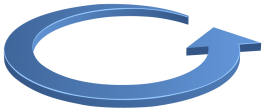 [C.L. (2014)]
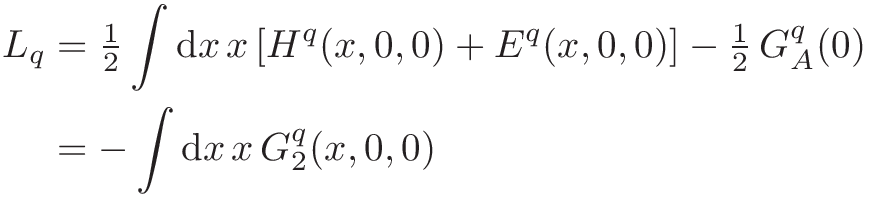 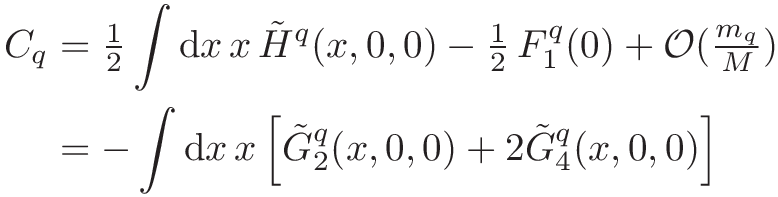 Quark polarization
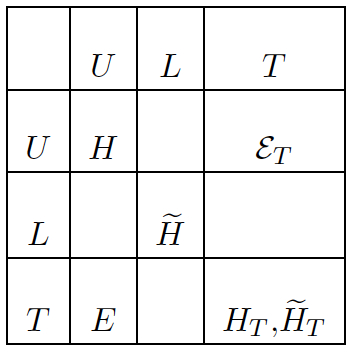 Nucleon polarization
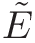 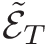 [C.L., Pasquini (2016)]
Increase interest in other AM correlations ?
Transversity GPDs
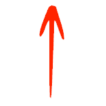 Transversity (helicity-flip) is not a simple rotation of helicity
Relativistic effects
[Ralston, Soper (1979)]
[Jaffe, Ji (1991)]
[Barone, Drago, Ratcliffe (2002)]
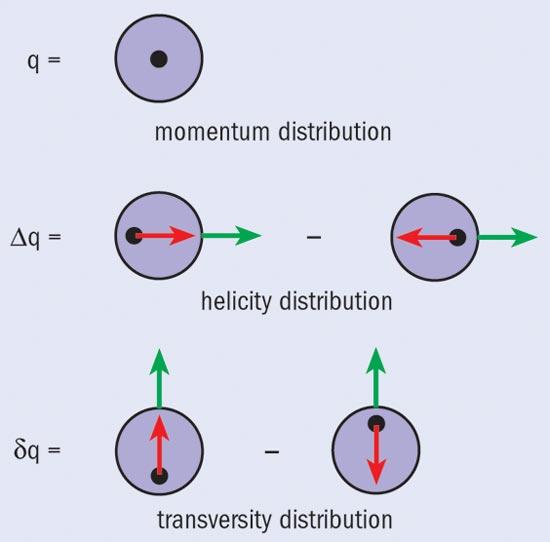 BSM physics can in principle couple to any nucleon charge !
Focus on DVMP ?
Comparison with other constraints (SIDIS, dihadron) on nucleon tensor charge ?
Violations of Soffer bound ?
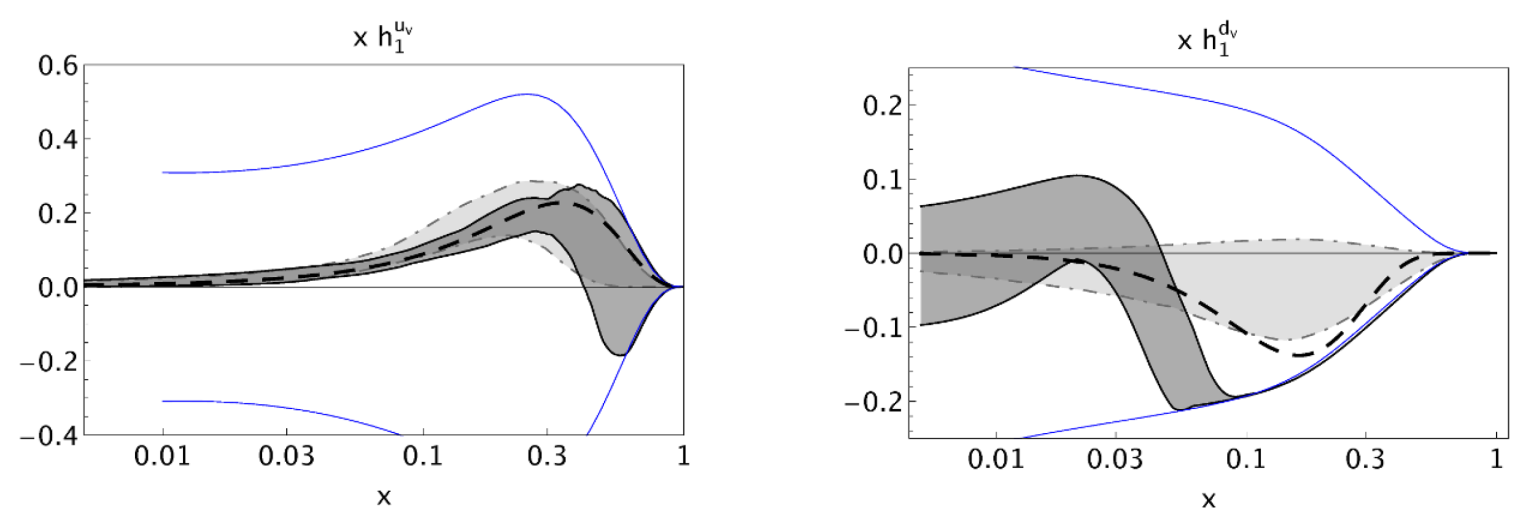 [Radici et al. (2015)]
The other 3D internal structure
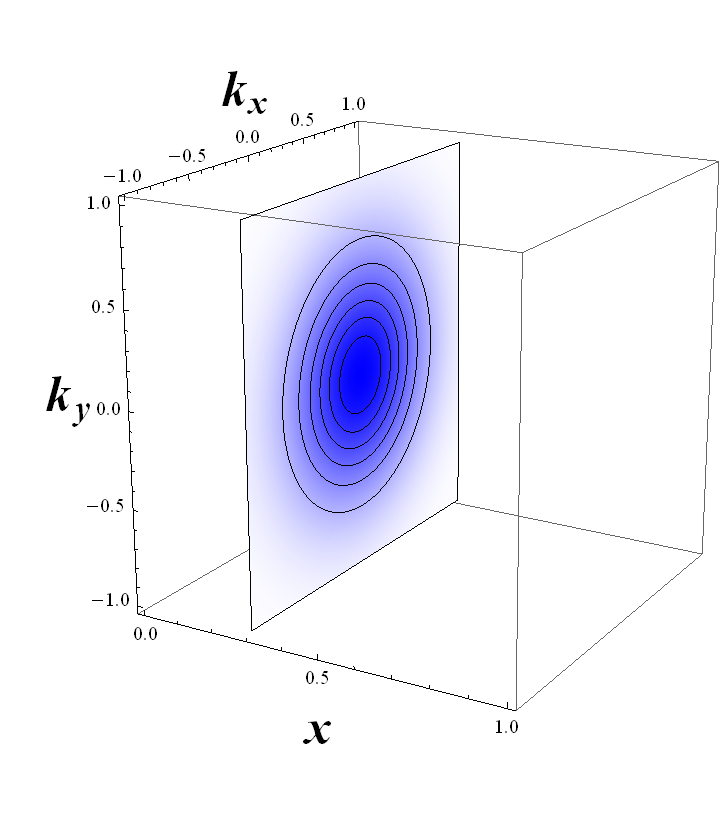 TMDs
PDFs
FFs
GPDs
Charges
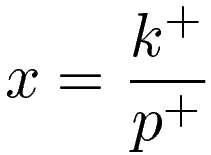 Momentum-space imaging
No direct relation !
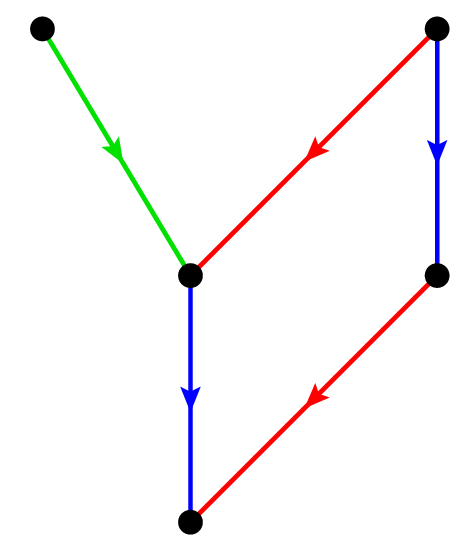 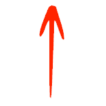 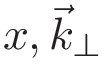 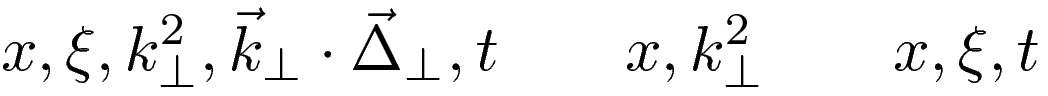 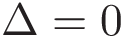 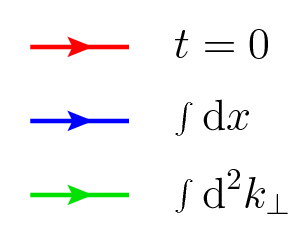 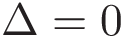 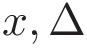 Spin-momentum correlations
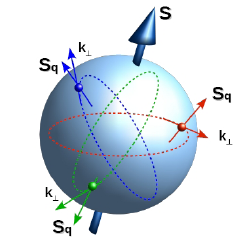 Average momentum
Position shift
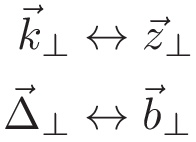 Momentum space
Position space
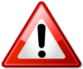 Momentum transfer
Average position
Importance of the gauge link
Non-trivial gauge link
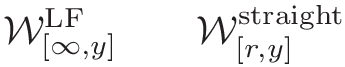 [Belitsky et al. (2003)]
[Boer et al. (2003)]
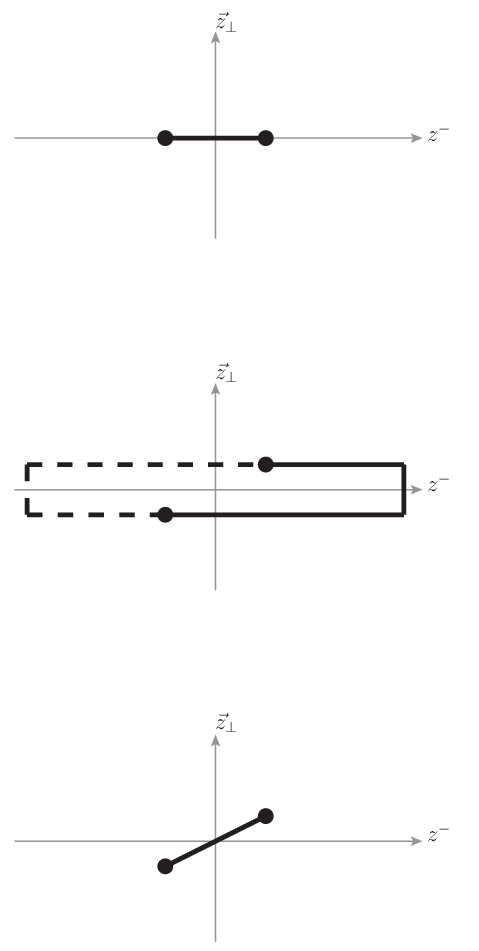 Drell-Yan
SIDIS
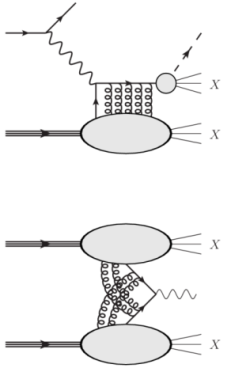 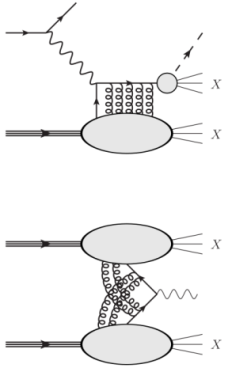 ISI
FSI
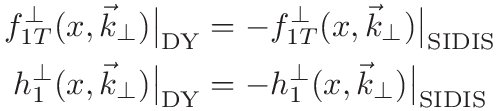 CPT invariance
Fundamental test !
Naive T-odd
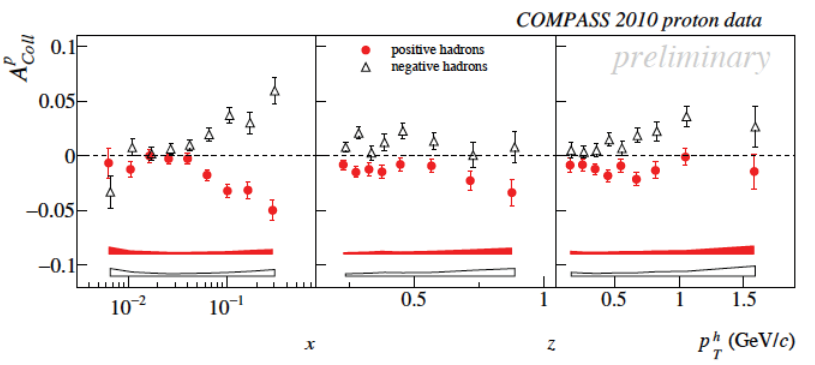 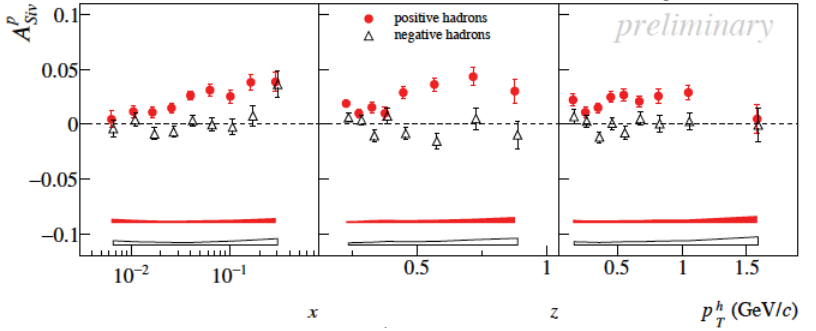 Clear SIDIS experimental signal
Many open questions and problems
Tests of universality (e.g. with DY) and TMD evolution ? 
Model dependence, parametrization and extrapolations ?
Precise determination of polarized TMDs ?
Extraction of gluon TMDs ?
Reduction to standard PDFs ?
Relation with higher-twist distributions ?
Link with low x, kT factorization ?
Sign mismatch with collinear twist-3 approach ?
Factorization breaking in some pp scattering ?
Information on quark OAM ?
…
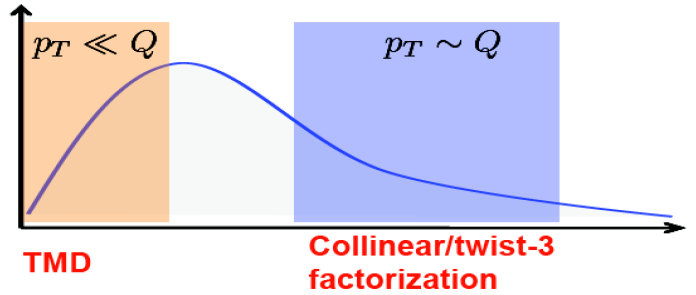 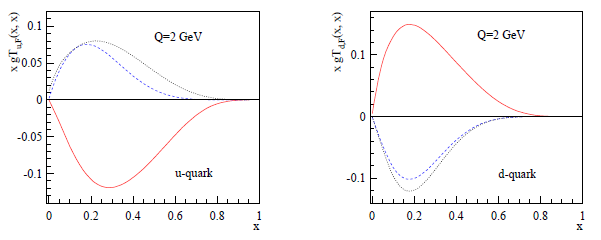 Entangled color flow
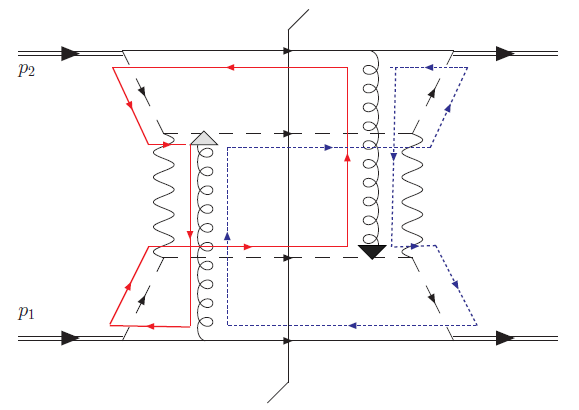 Via Sivers TMD
Direct extraction
[Rogers, Mulders (2011)]
[Kang et al. (2011)]
Higher-dimensional internal structure
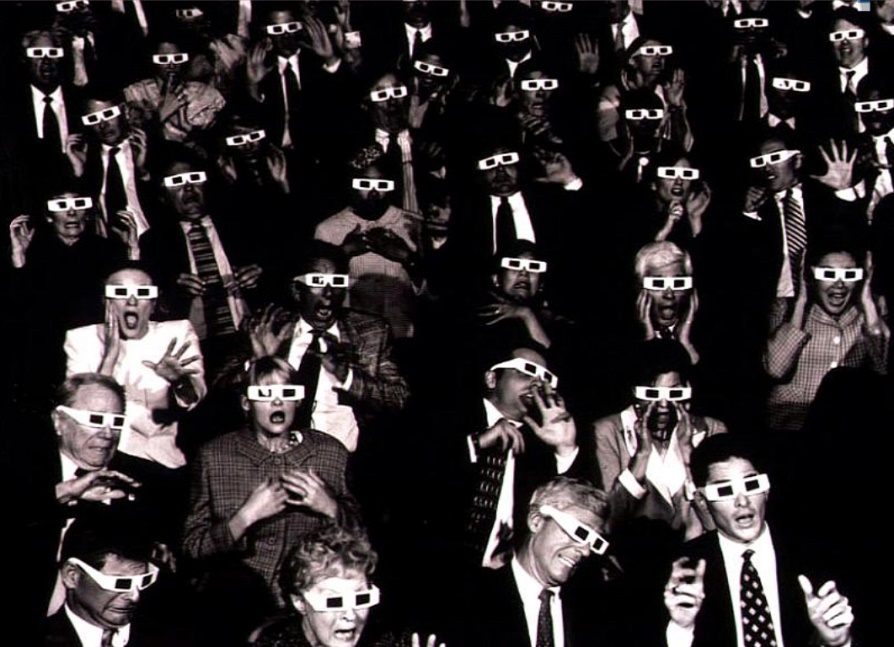 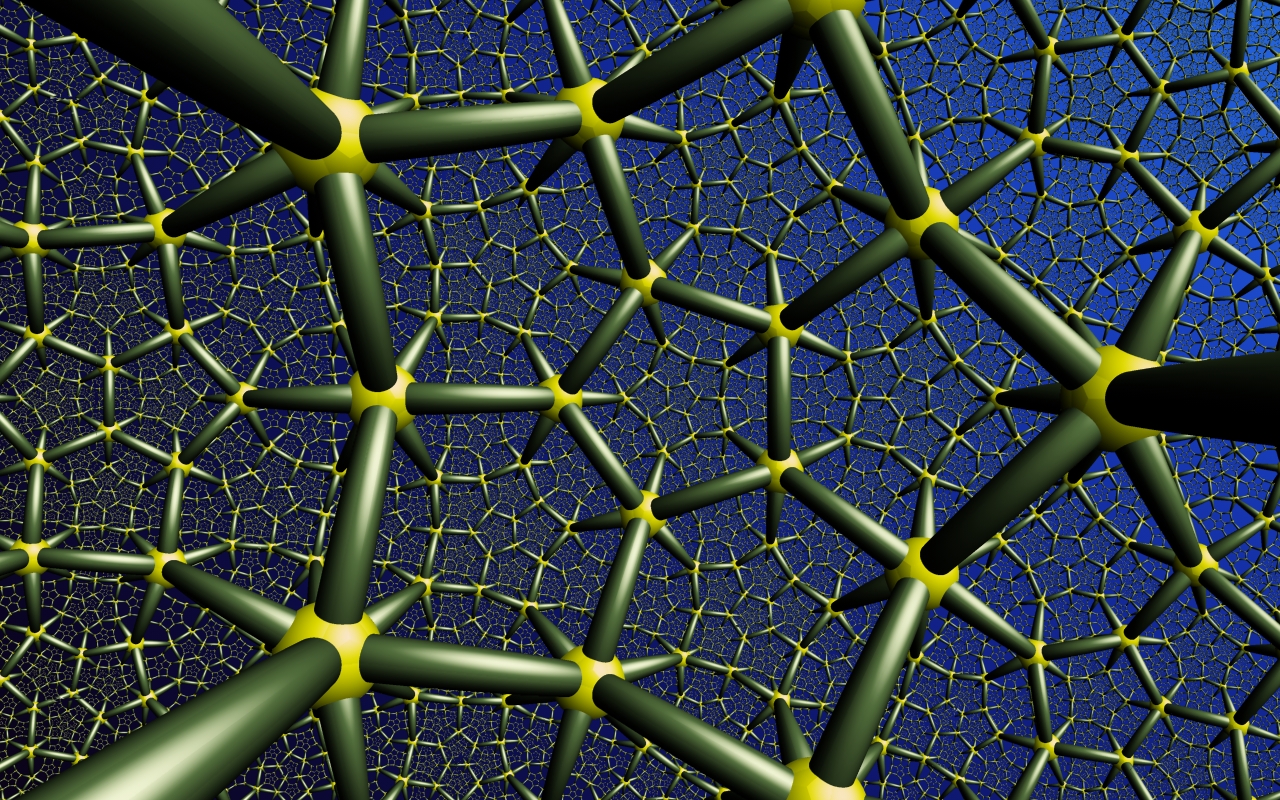 Unifying picture
GTMDs
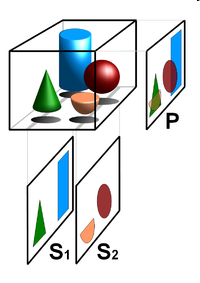 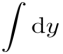 TMDs
PDFs
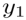 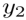 FFs
GPDs
Charges
LFWF
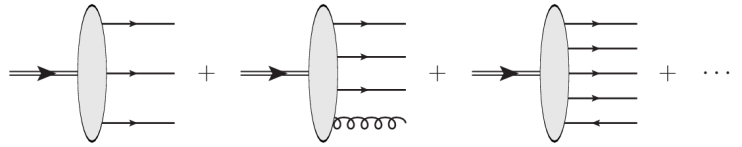 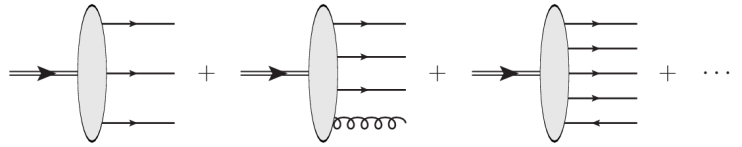 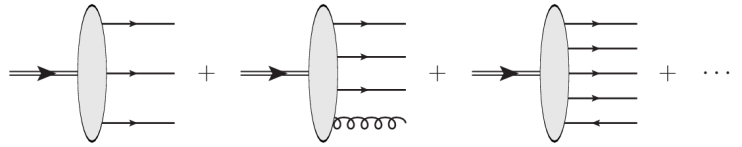 Phase-space (Wigner) distribution
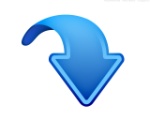 Theoretical tools
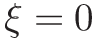 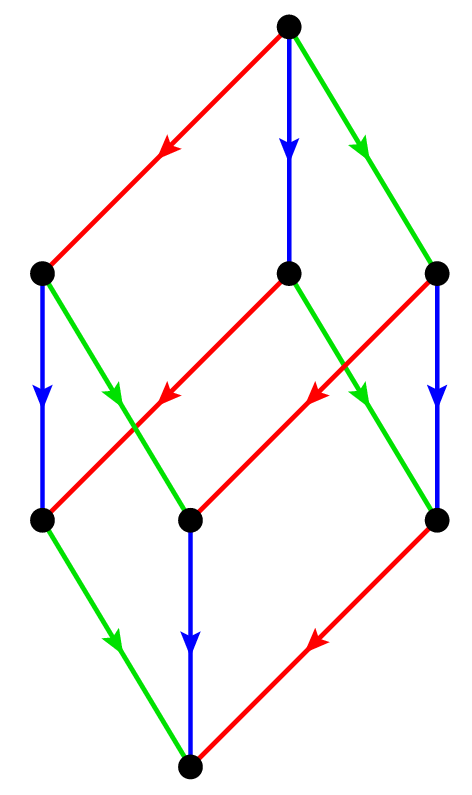 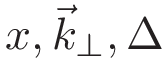 2+3D
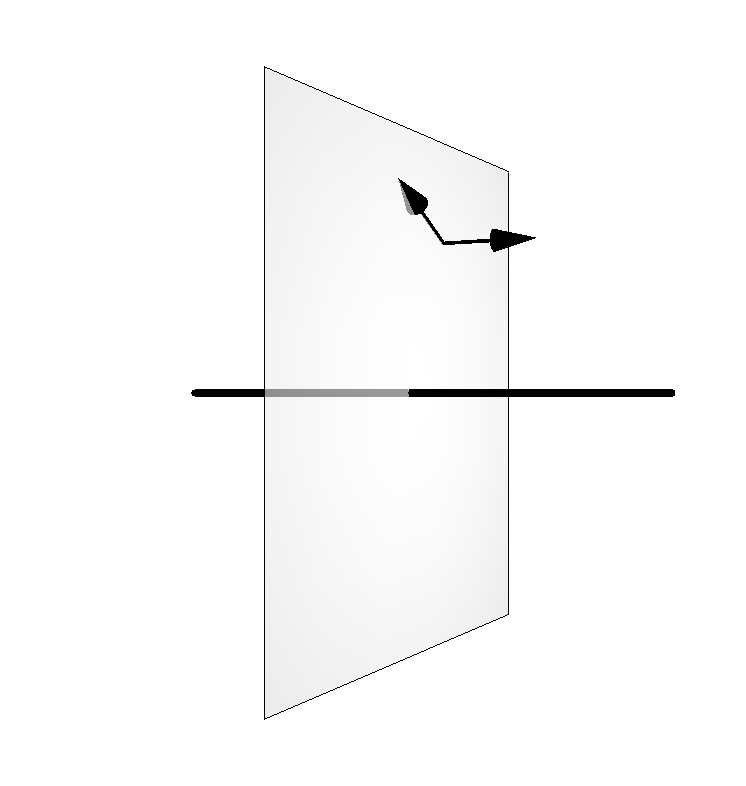 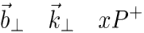 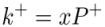 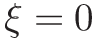 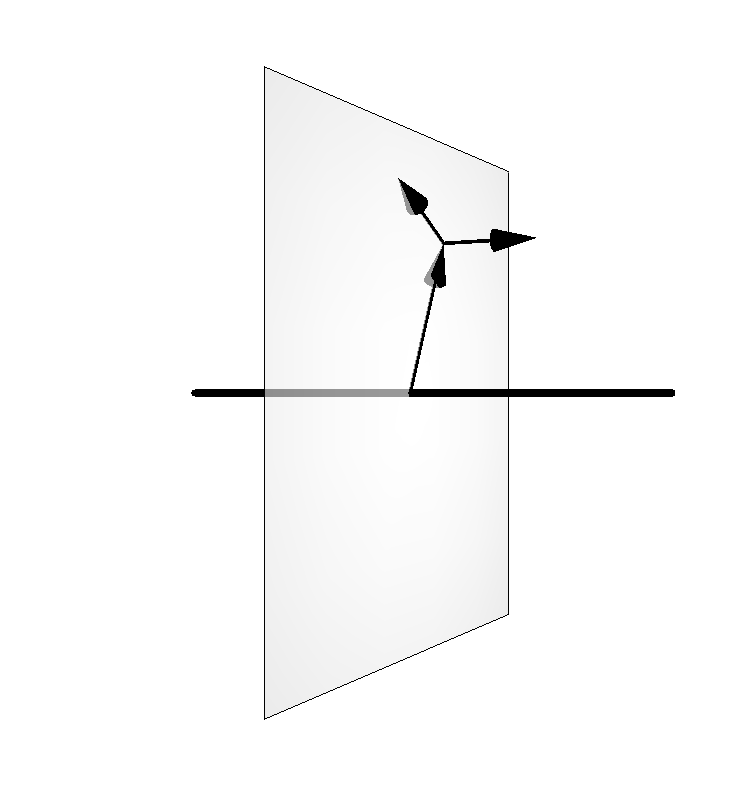 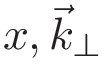 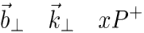 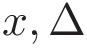 2+1D
0+3D
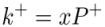 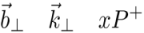 «Physical» objects
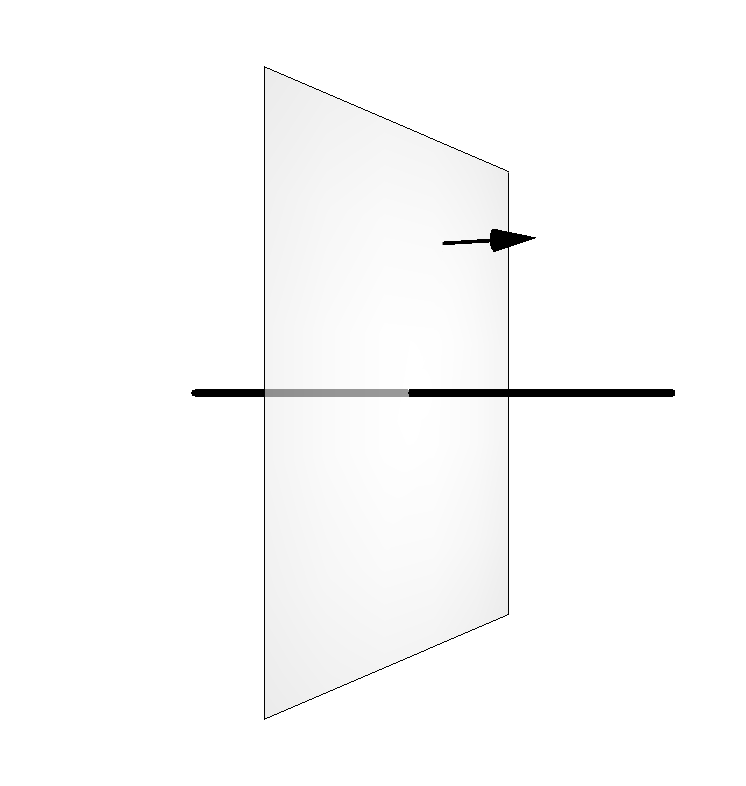 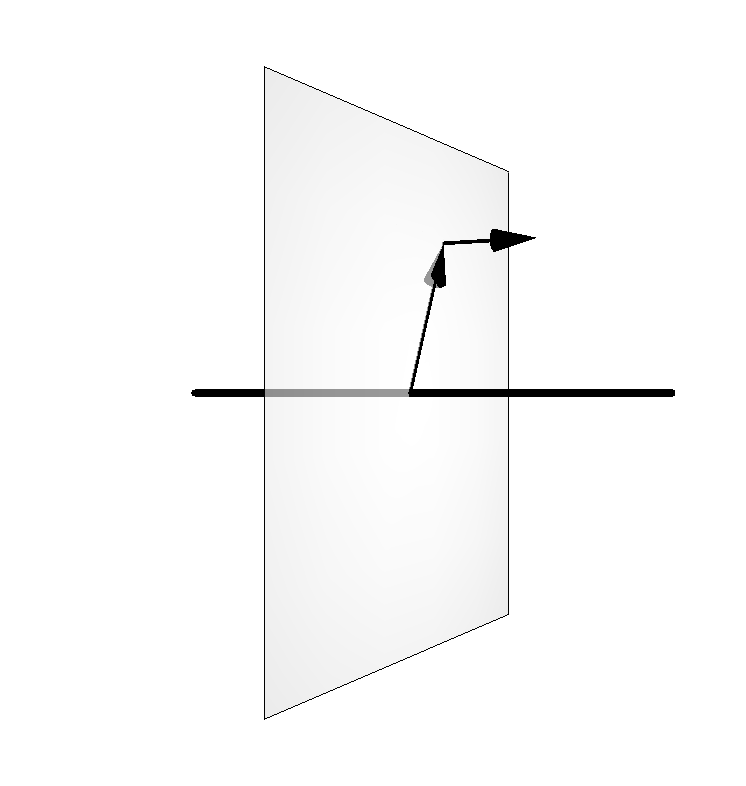 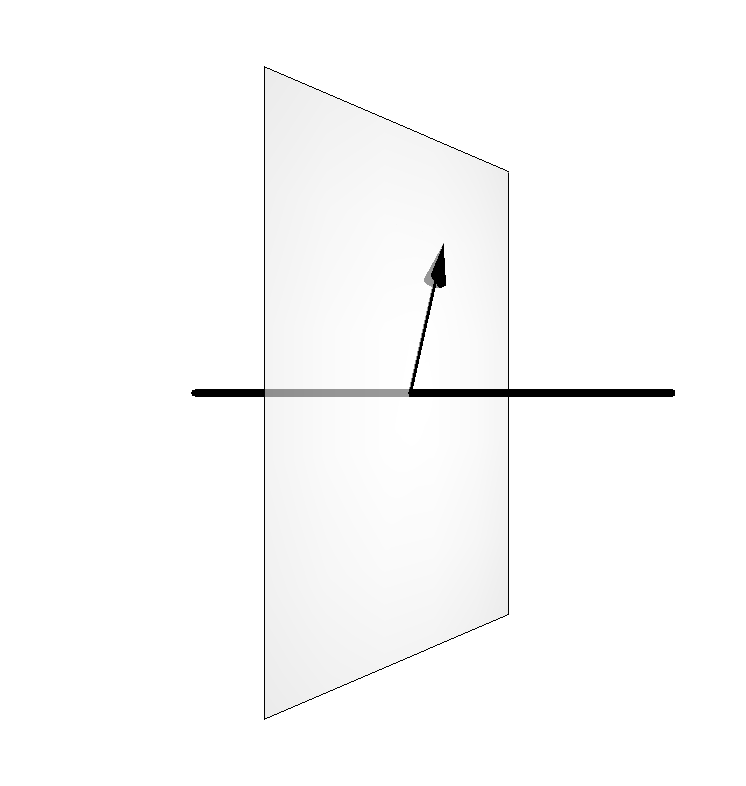 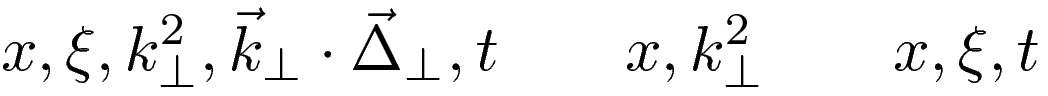 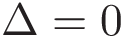 2+0D
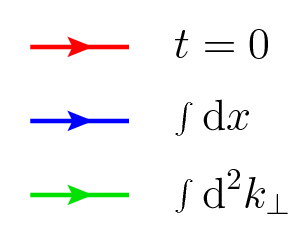 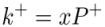 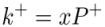 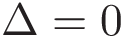 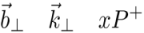 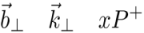 0+1D
[C.L., Pasquini, Vanderhaeghen (2011)]
Phase-space structure
Natural relation to OAM
[C.L., Pasquini, Xiong, Yuan (2012)]
[C.L. (2013)]
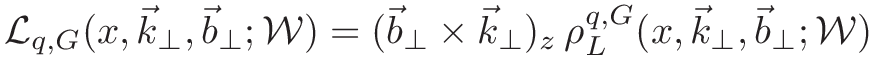 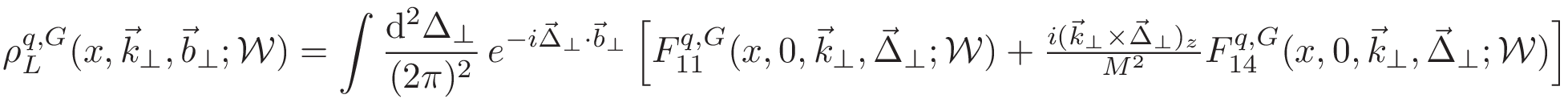 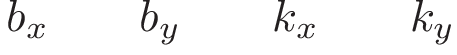 ISI/FSI
ISI/FSI
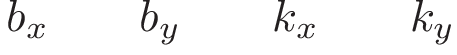 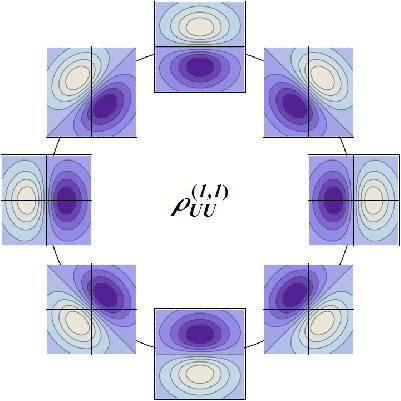 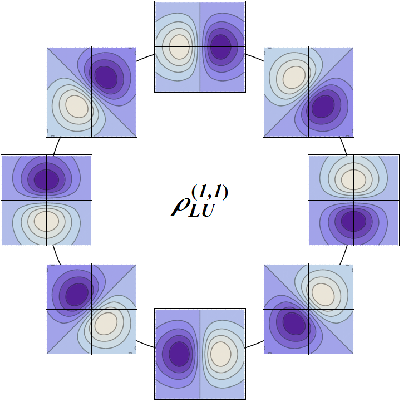 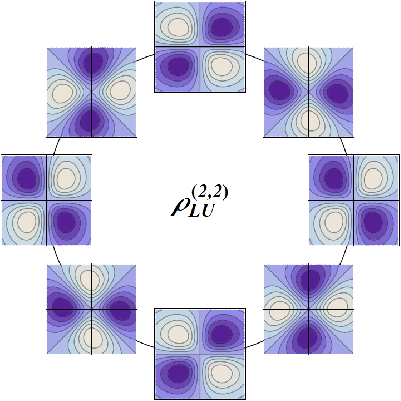 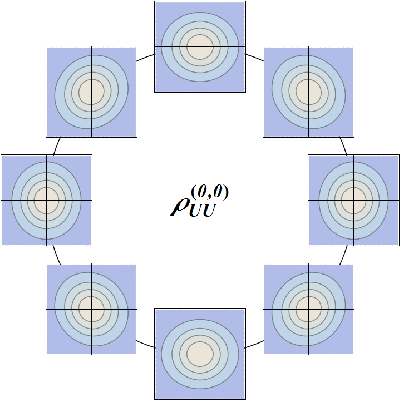 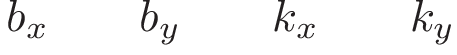 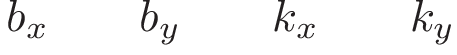 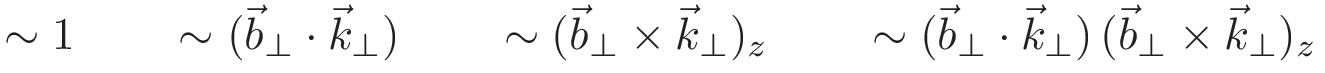 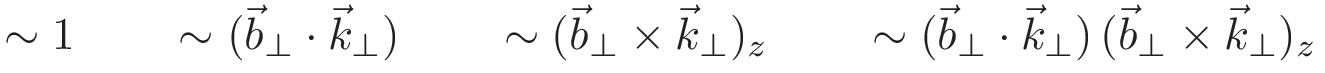 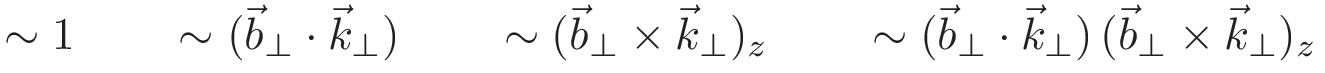 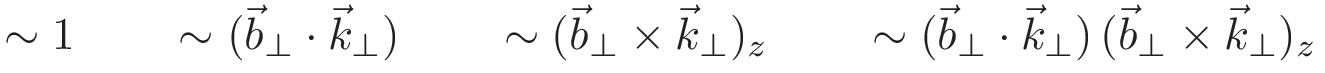 Density mode
Inflation mode
Orbital mode
Spiral mode
(Partly) accessible via GPDs & TMDs
[C.L., Pasquini (2016)]
Observability and challenges
Possibility to access gluon GTMDs at low x ?
[Hatta, Xiao, Yuan (2016)]
[Altinoluk et al. (2016)]
[Hagiwara, Hatta, Ueda (2016)]
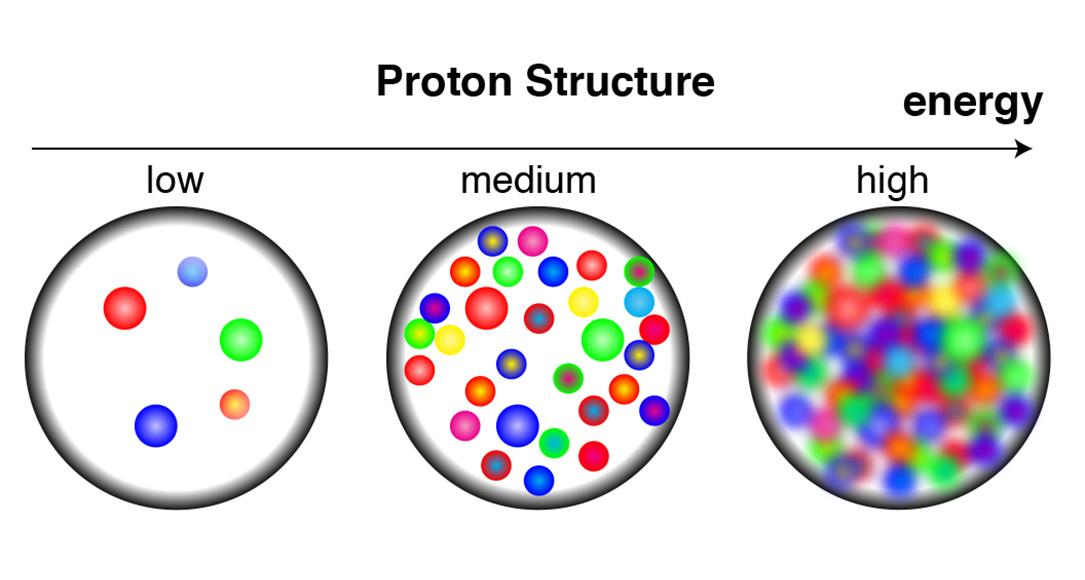 CGC
Reduction to GPDs ?
Link with collinear evolution ?
Interpolation between GPD and TMD parametrizations ?
Processes at high x ?
Signature of the Heisenberg’s uncertainty relations ?
Gauge links and process dependence ?
Factorization ?
Semi-classical picture and analogy with hydrodynamics ?
New information about the EMT ?
Lattice simulations ?
…
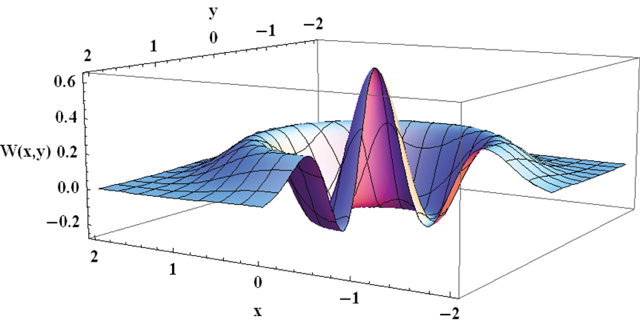 Miscellanei
How to « sell » our work to people outside our community ?

Role played by automated codes and libraries (PARTONS, TMDlib, …) ?

Missing data and required precision for better phenomenological extractions ?

Higher-spin targets (light nuclei) ?

New processes and observables ?

New phenomenological strategies and approaches ?

Preparing ourselves for the EIC ?

Extension of our approach to nuclear physics, heavy quarks, SM, BSM, … ?

Cross-talk with other groups (multiparton, nuclear effects, heavy ions …) ?
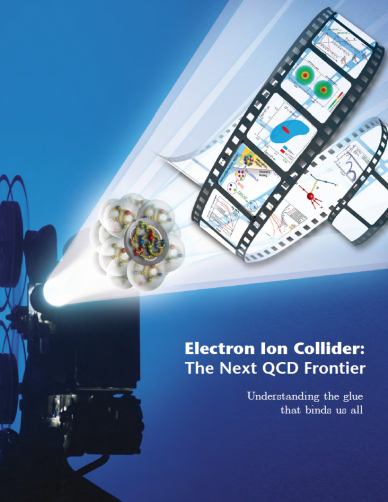 Conclusion
Today
Tomorrow ?
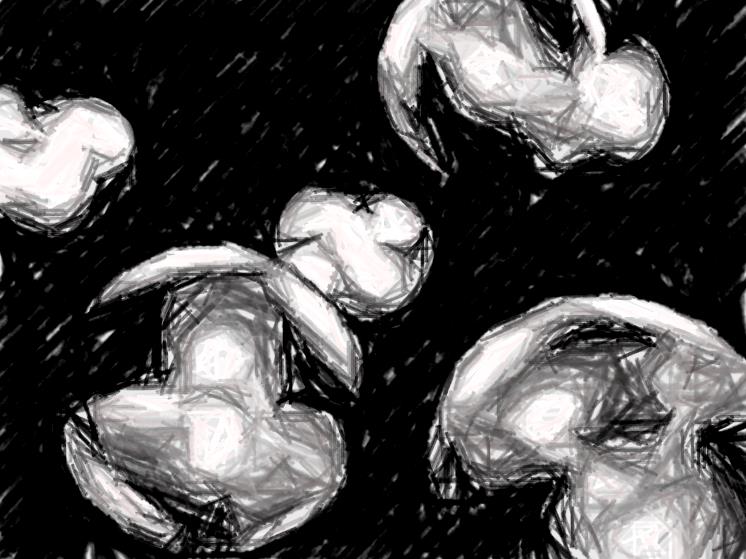 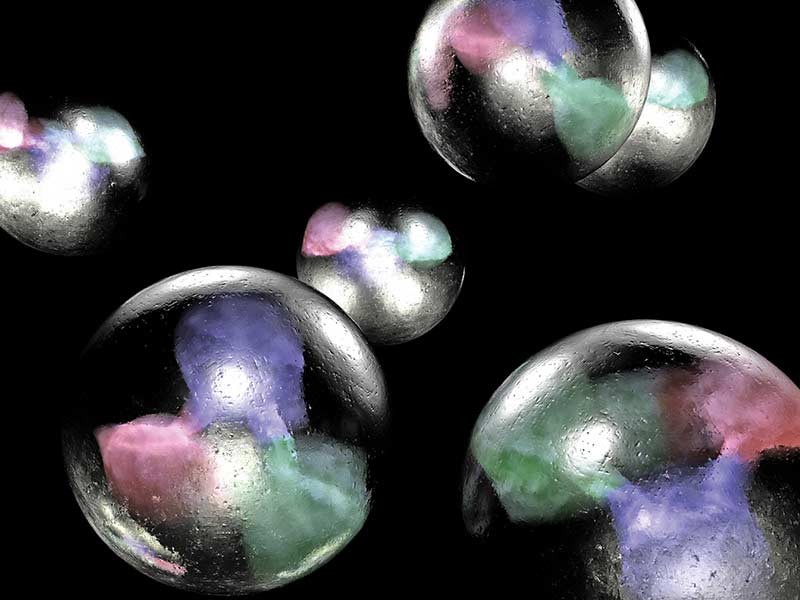 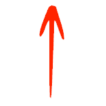 GDR
Backup slides
Accessing the contributions with TMDs
Transversity relation
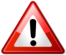 Model-dependent !
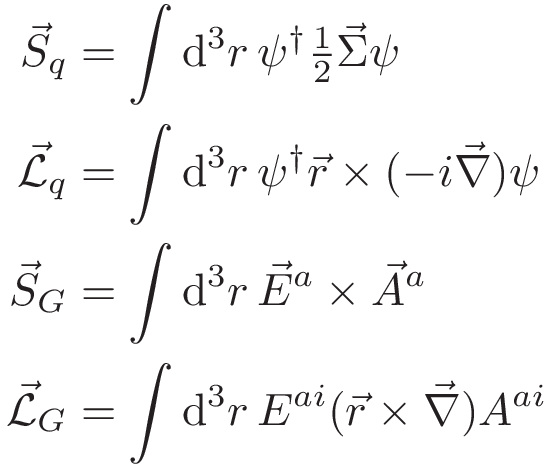 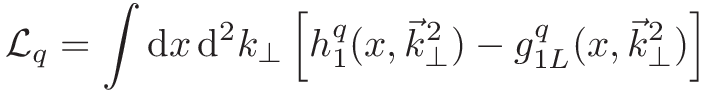 [Ma, Schmidt (1998)]
Pretzelosity relation
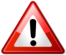 Model-dependent !
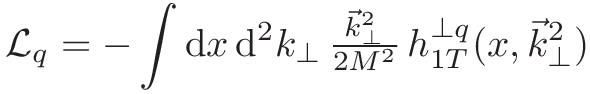 [She, Zhu, Ma (2009)]
[Avakian et al. (2010)]
[Efremov et al. (2010)]
[C.L., Pasquini (2012)]
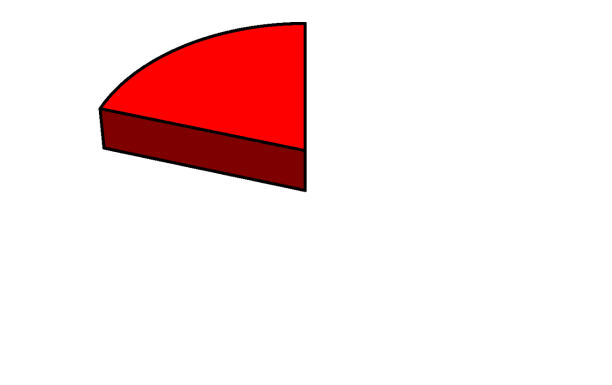 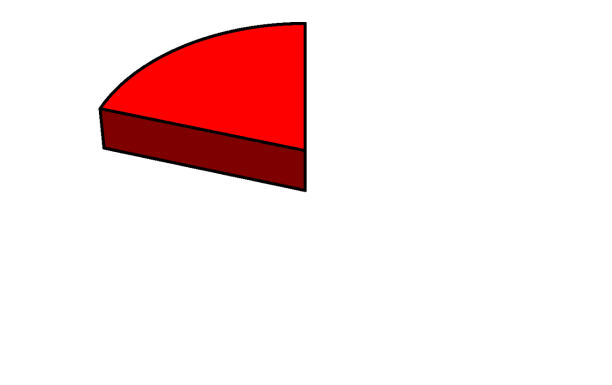 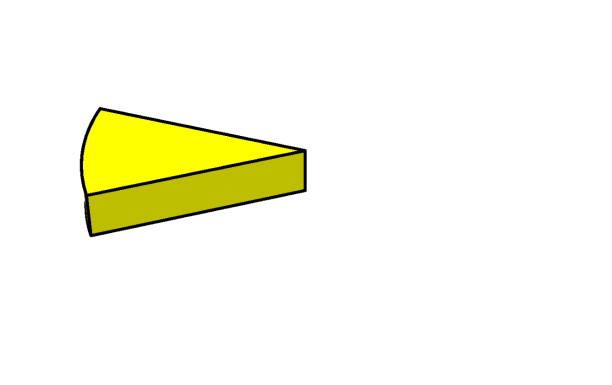 Lensing relation
Lq
Lq
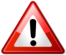 Model-dependent !
Lpot
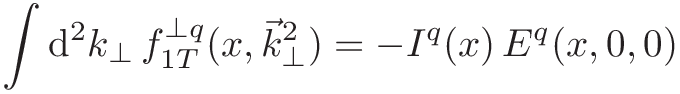 [Burkardt (2004)]
[Bacchetta, Radici (2011)]
Accessing the contributions with GTMDs
F14 relation (staple gauge link)
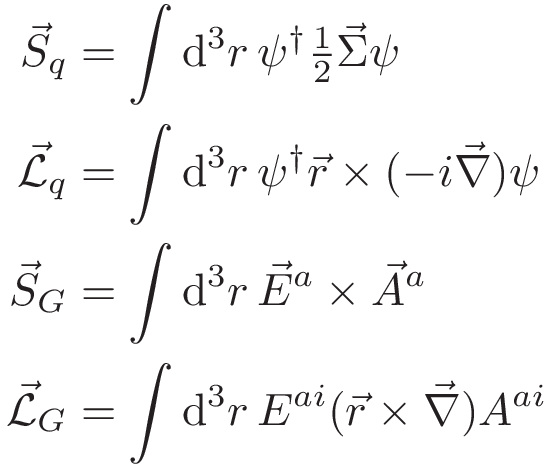 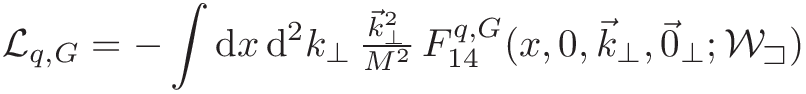 [C.L., Pasquini (2011)]
[Hatta (2011)]
F14 relation (straight gauge link)
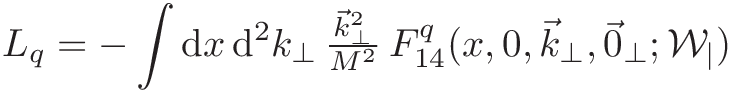 [Ji, Xiong, Yuan (2012)]
[C.L. (2012)]
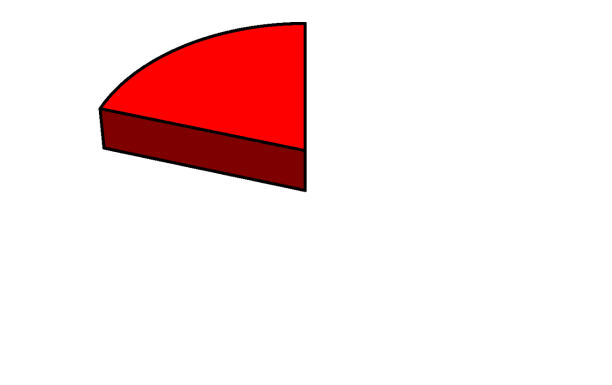 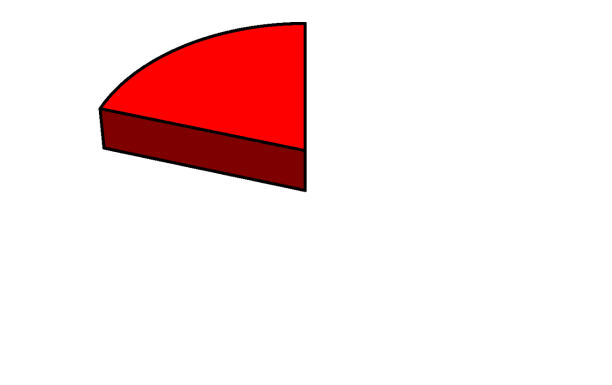 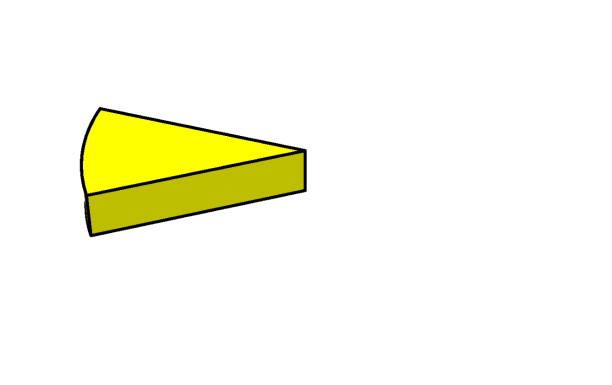 Lq
Lq
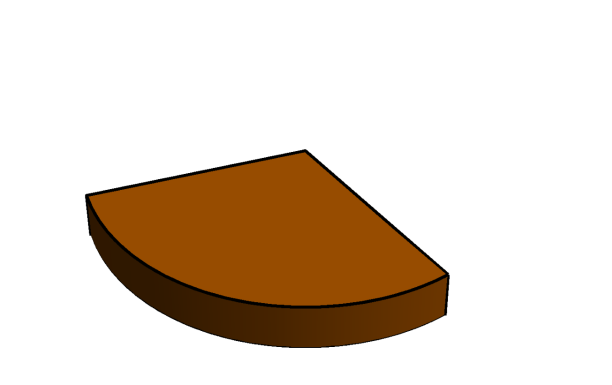 Lpot
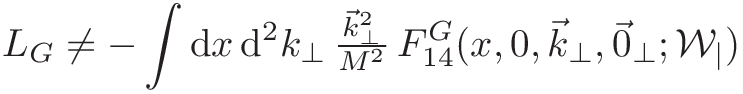 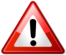 LG
[Liu, C.L. (2015)]
Accessing the contributions with EMFFs
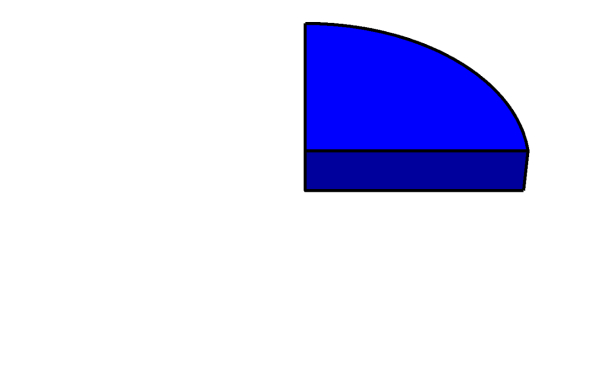 Ji relation
Sq
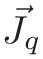 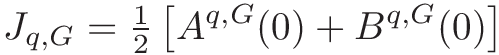 [Ji (1997)]
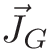 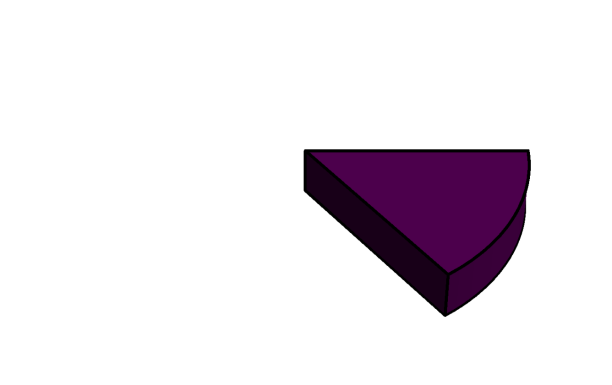 Lattice
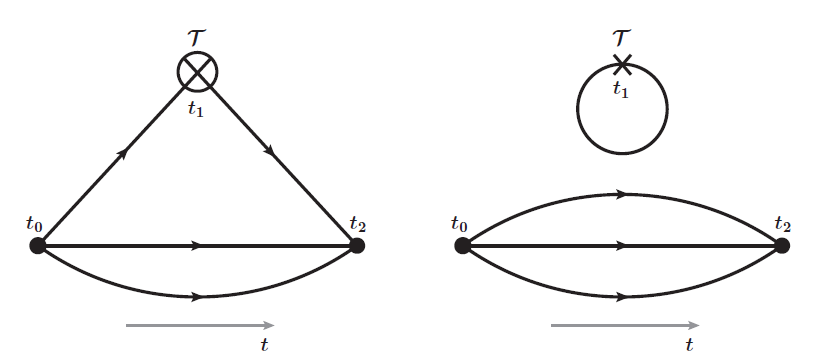 CI
DI
SG
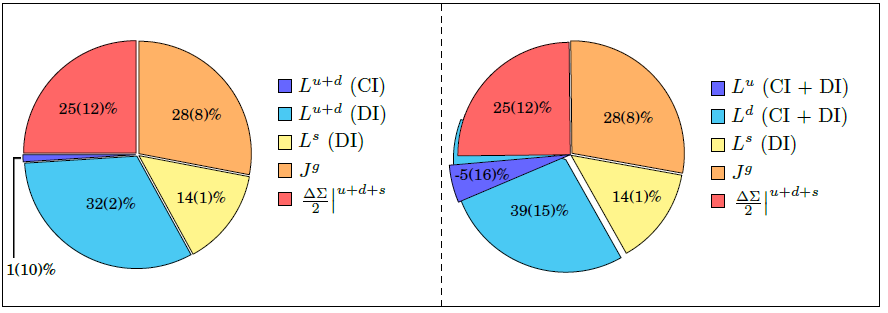 cQCD collaboration
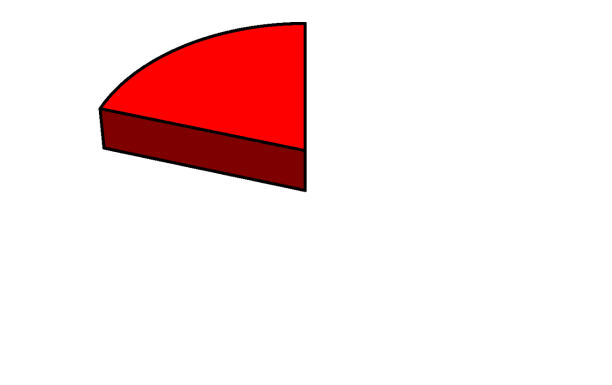 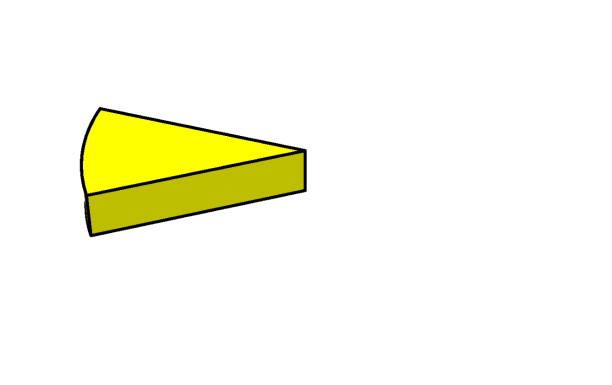 Lq
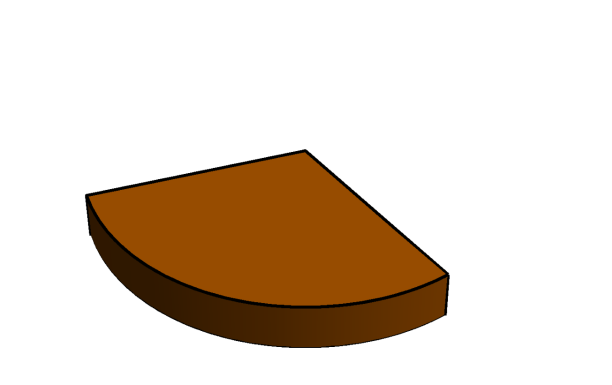 Lpot
LG
[Deka et al. (2015)]
Accessing the contributions with quasi-distributions
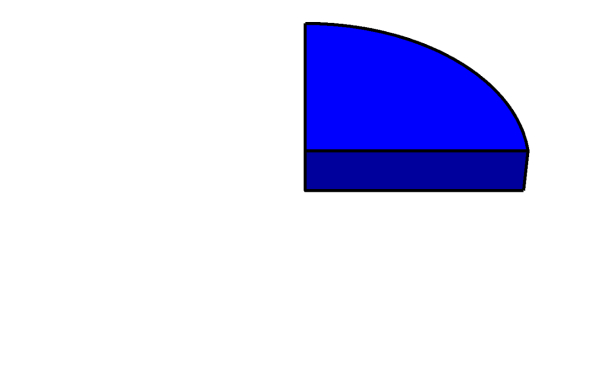 Large momentum effective theory
Sq
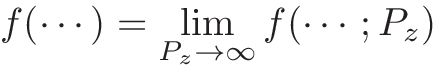 [Ji (2013)]
[Ji, Zhang, Zhao (2015)]
[Zhao, Liu, Yang (2016)]
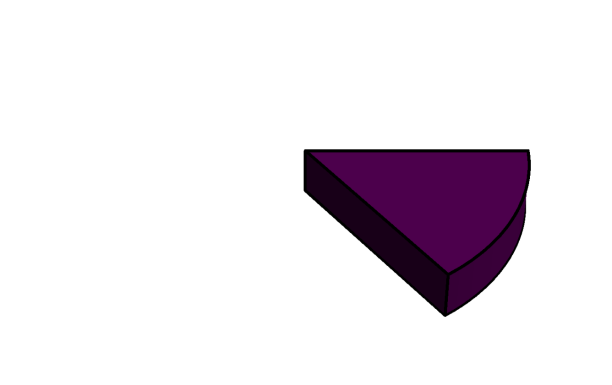 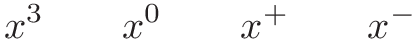 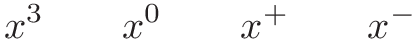 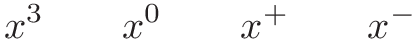 SG
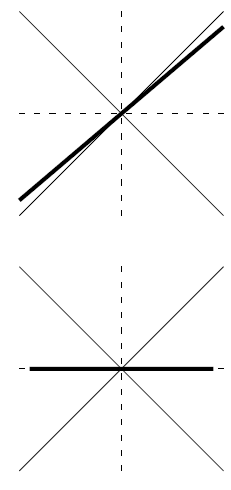 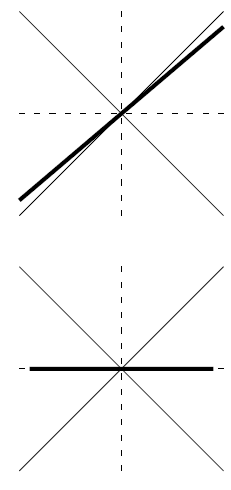 M. Engelhardt, POETIC6 (2015)
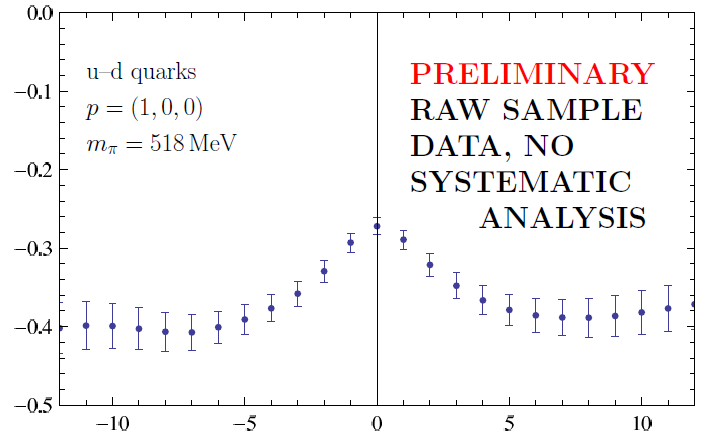 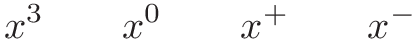 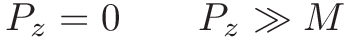 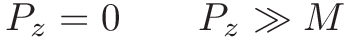 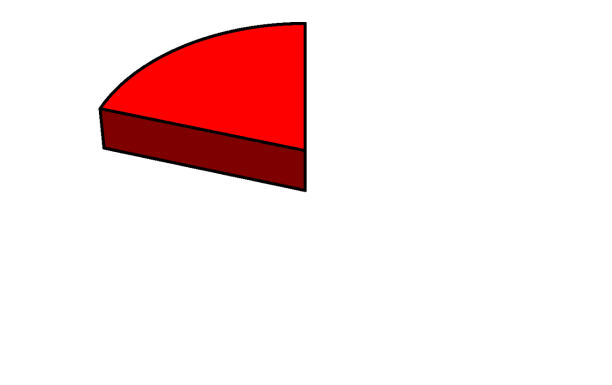 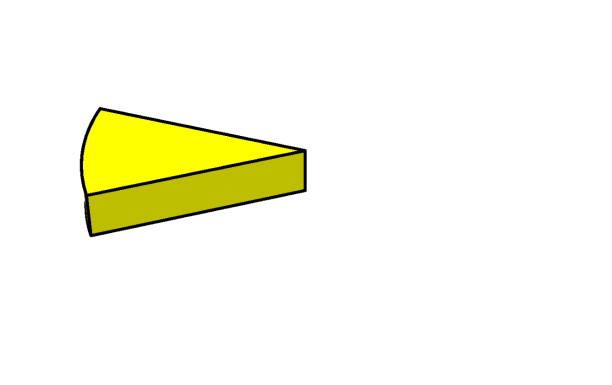 Lq
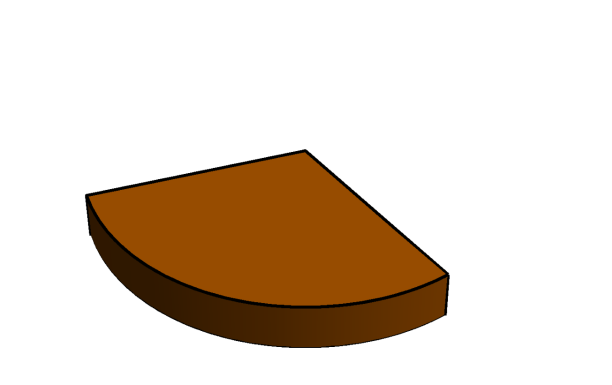 Lpot
Staple length
LG
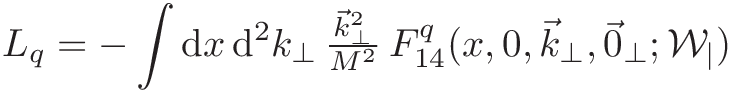 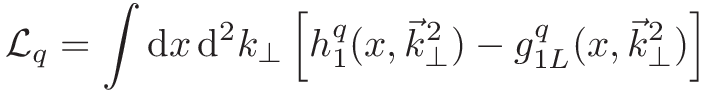 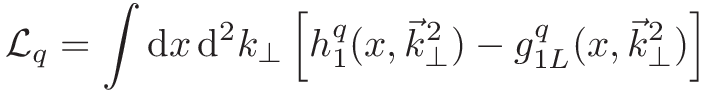 Density level
At the density level
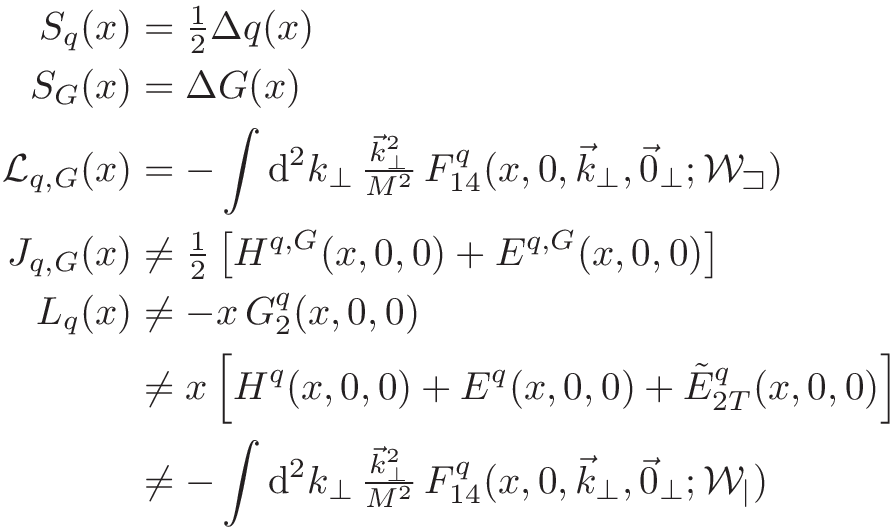 [C.L., Pasquini, Yuan (2012)]
but …
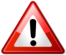 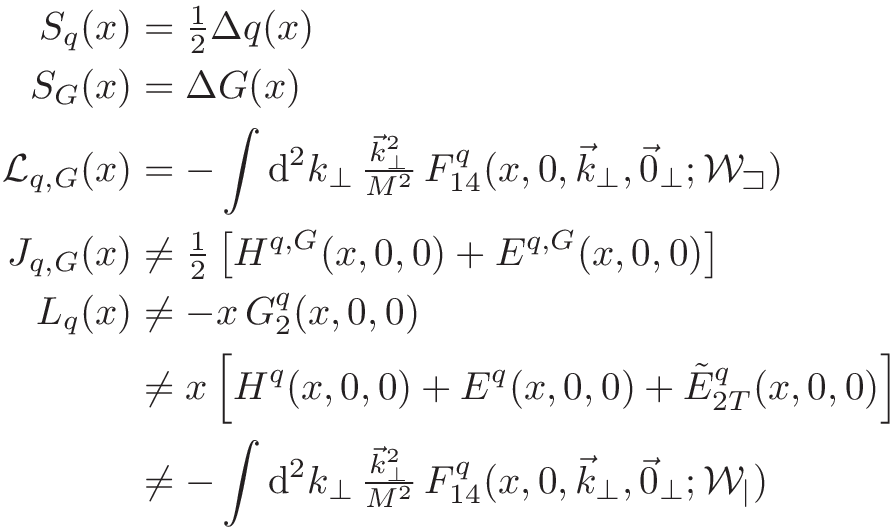 [C.L. (2012)]
[C.L., Liu (2016)]
Lorentz invariance relation
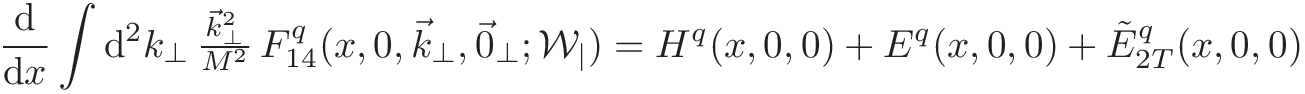 [Rajan et al. (2016)]